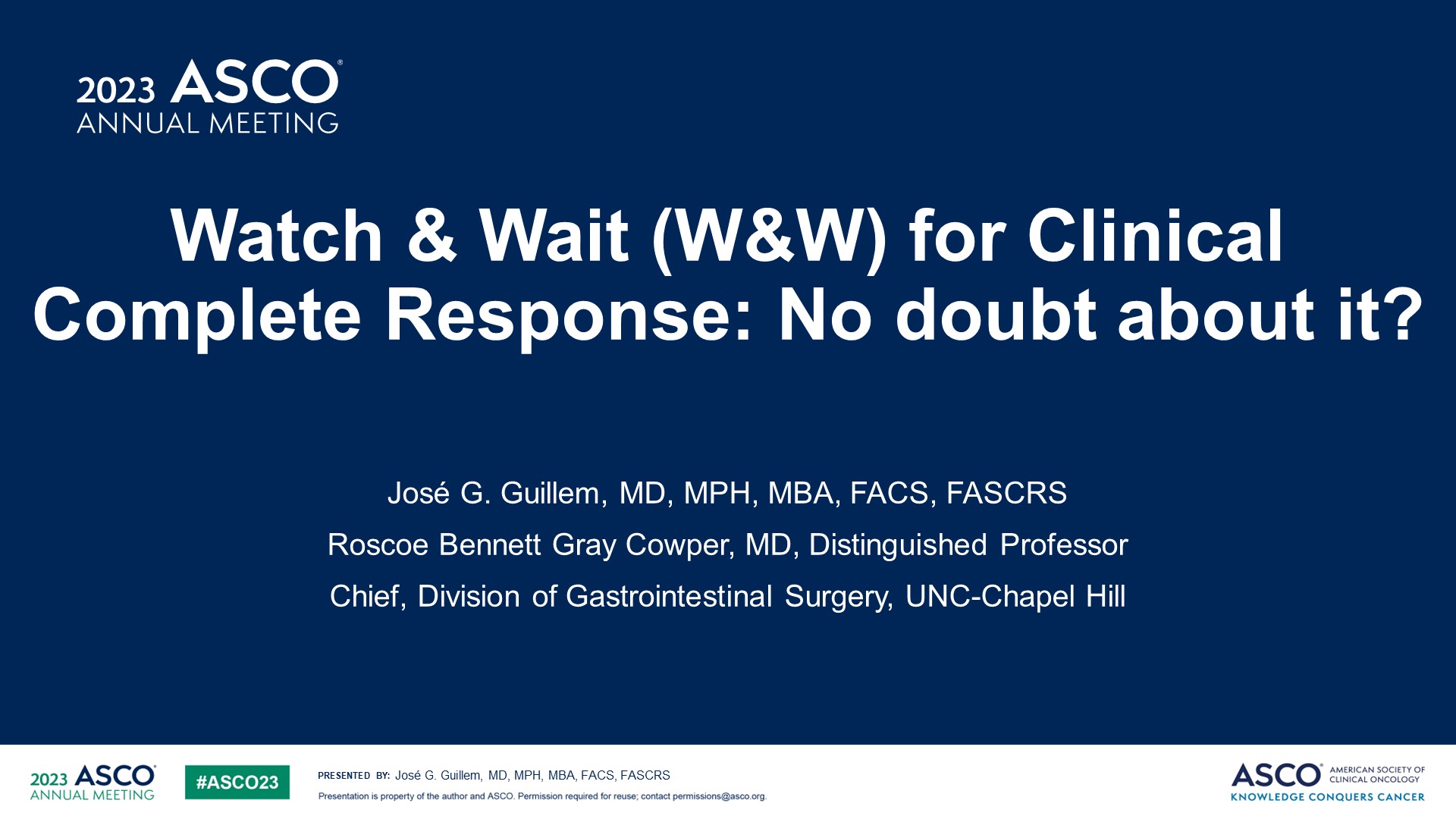 Watch & Wait (W&W) for Clinical Complete Response: No doubt about it?
Content of this presentation is the property of the author, licensed by ASCO. Permission required for reuse.
[Speaker Notes: 大家晚上好，今天我的汇报题目是  直肠癌新辅助治疗cCR后的观察或等待?
分享者是Jose Guillem博士。他是北卡罗来纳大学胃肠外科主任和外科学教授]
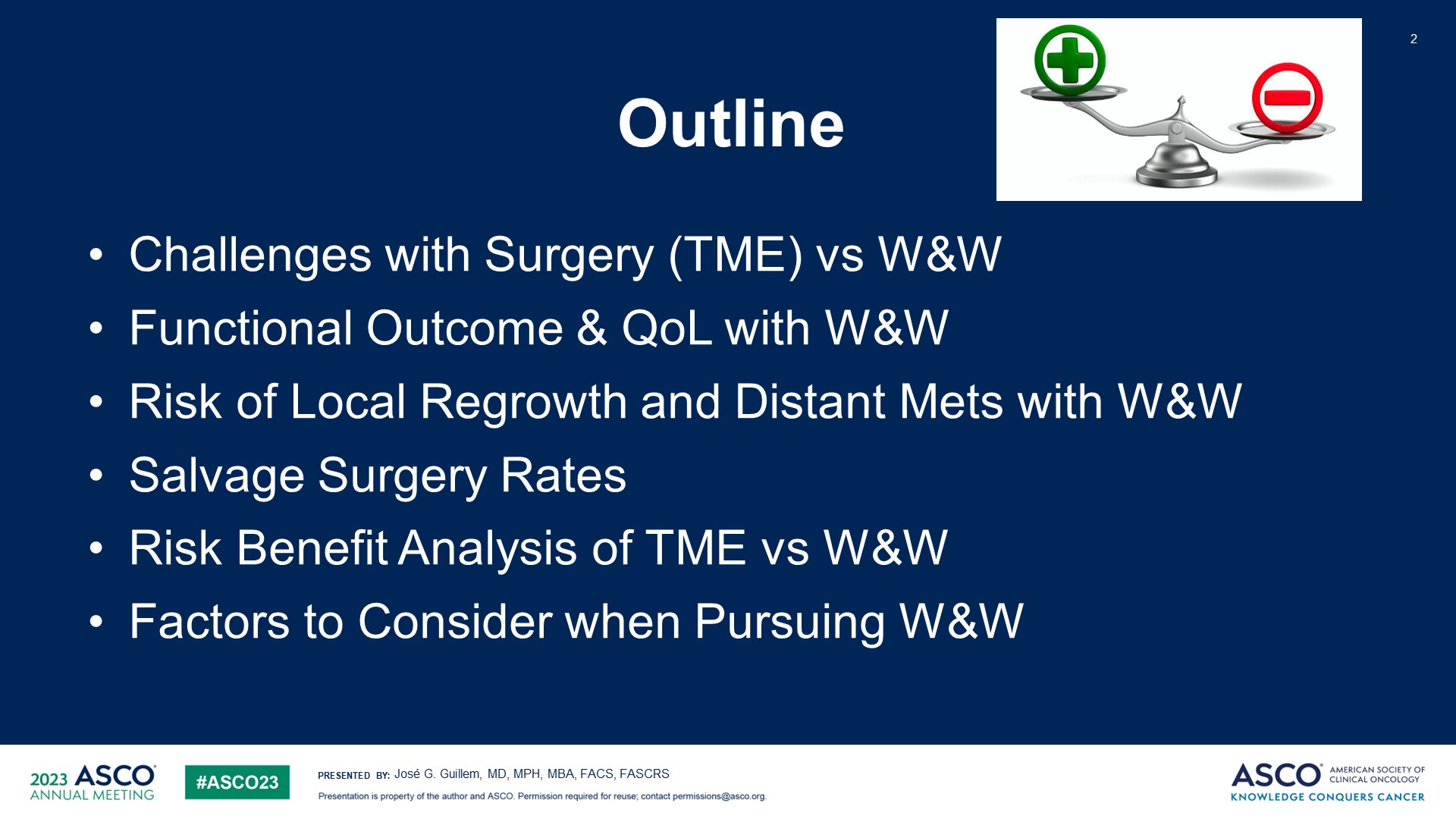 Outline
Content of this presentation is the property of the author, licensed by ASCO. Permission required for reuse.
[Speaker Notes: 接下来我想向大家介绍一位外科医生的观点，同时也包括来自肿瘤内科和放疗科同事的意见，
这是我今天演讲的大纲
手术（主要是全直肠系膜切除术TME）与观察或等待相比存在哪些挑战？
观察或等待后的功能性结果和生活质量如何？
局部再生长和远处转移的风险是多少？
以及采取挽救性手术的结果如何？
我们将尝试提供有关全直肠系膜切除术与观察或等待的早期风险-获益分析，并提供一些建议，以供我们今后在与患者和家属一起选择观察或等待时使用。]
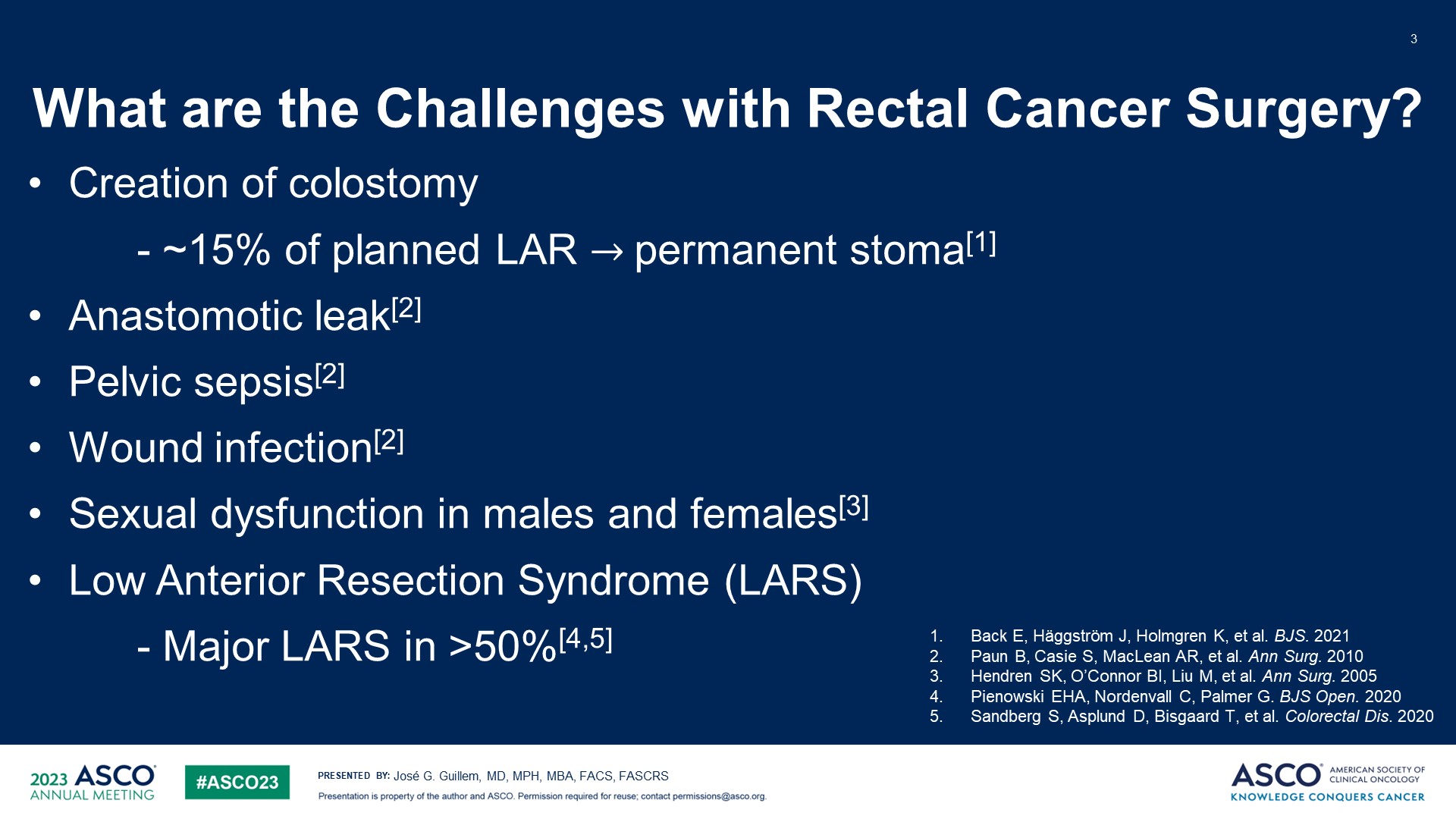 What are the Challenges with Rectal Cancer Surgery?
Content of this presentation is the property of the author, licensed by ASCO. Permission required for reuse.
[Speaker Notes: 那么，直肠癌手术面临哪些挑战？我们是怎么走到这一步的呢？作为一名外科医生，我可以告诉大家，当患者前来咨询直肠癌问题时，一个令人担忧的主要问题是  是否需要造瘘，这并非没有根据。
这里的一项研究结果表明，计划进行低位前切除手术（LAR）的患者中，实际上有15%最终需要永久性造口。如果我们没有永久性造口，而选择进行恢复性手术并进行吻合，
那么就会面临吻合口漏、盆腔感染、伤口感染等风险。如果没有这些问题，还需要面对性功能障碍，无论是男性还是女性，当然还有低位前切除综合症，包括排便频繁、排便急迫、排便困难的现象，以及在约50%的患者中出现的一定程度的排便失禁。]
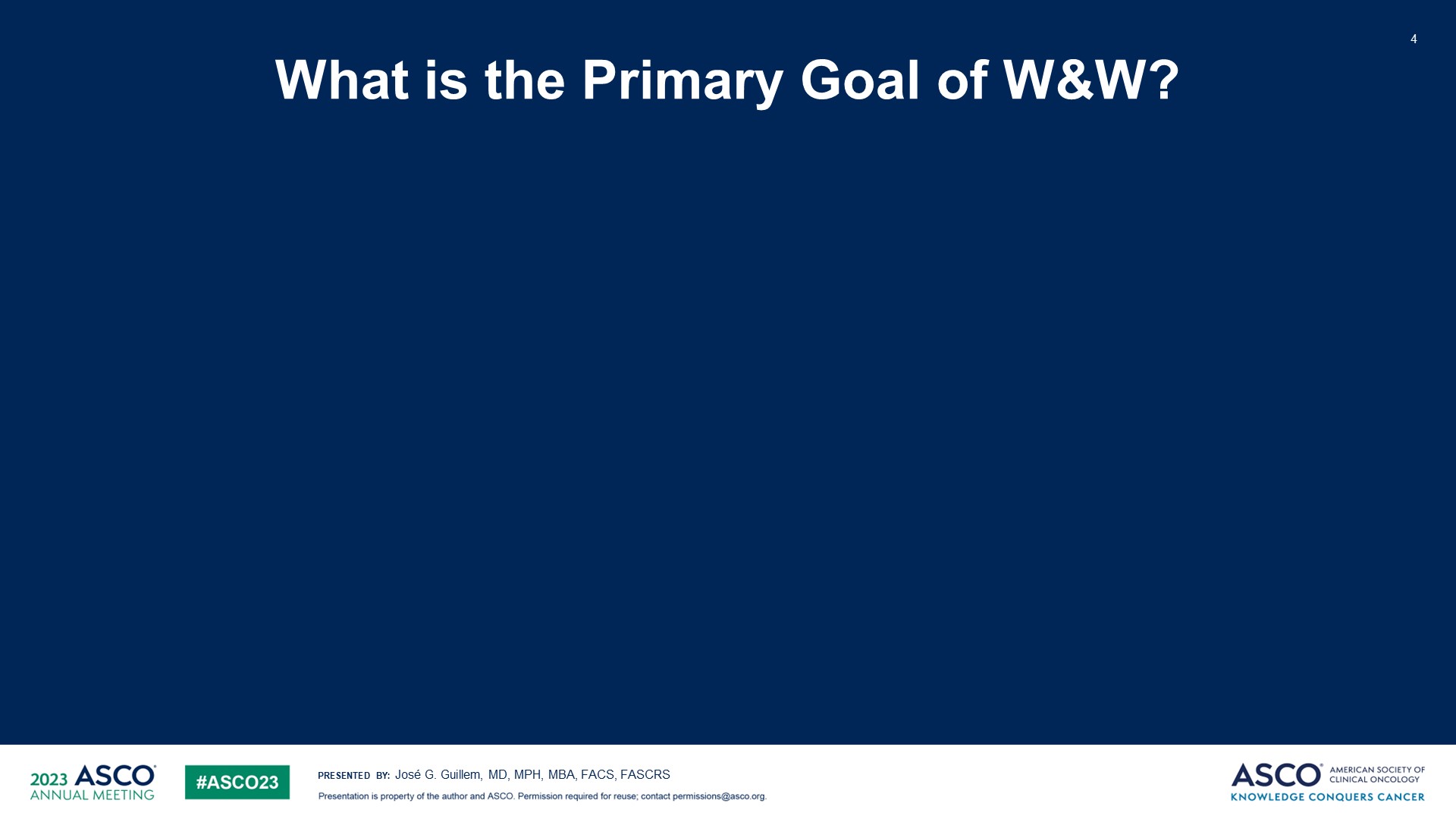 What is the Primary Goal of W&W?
Content of this presentation is the property of the author, licensed by ASCO. Permission required for reuse.
[Speaker Notes: 那么，观察或等待的主要目标是什么呢？我们都会说，那就是避免手术，保留器官并提高生活质量。]
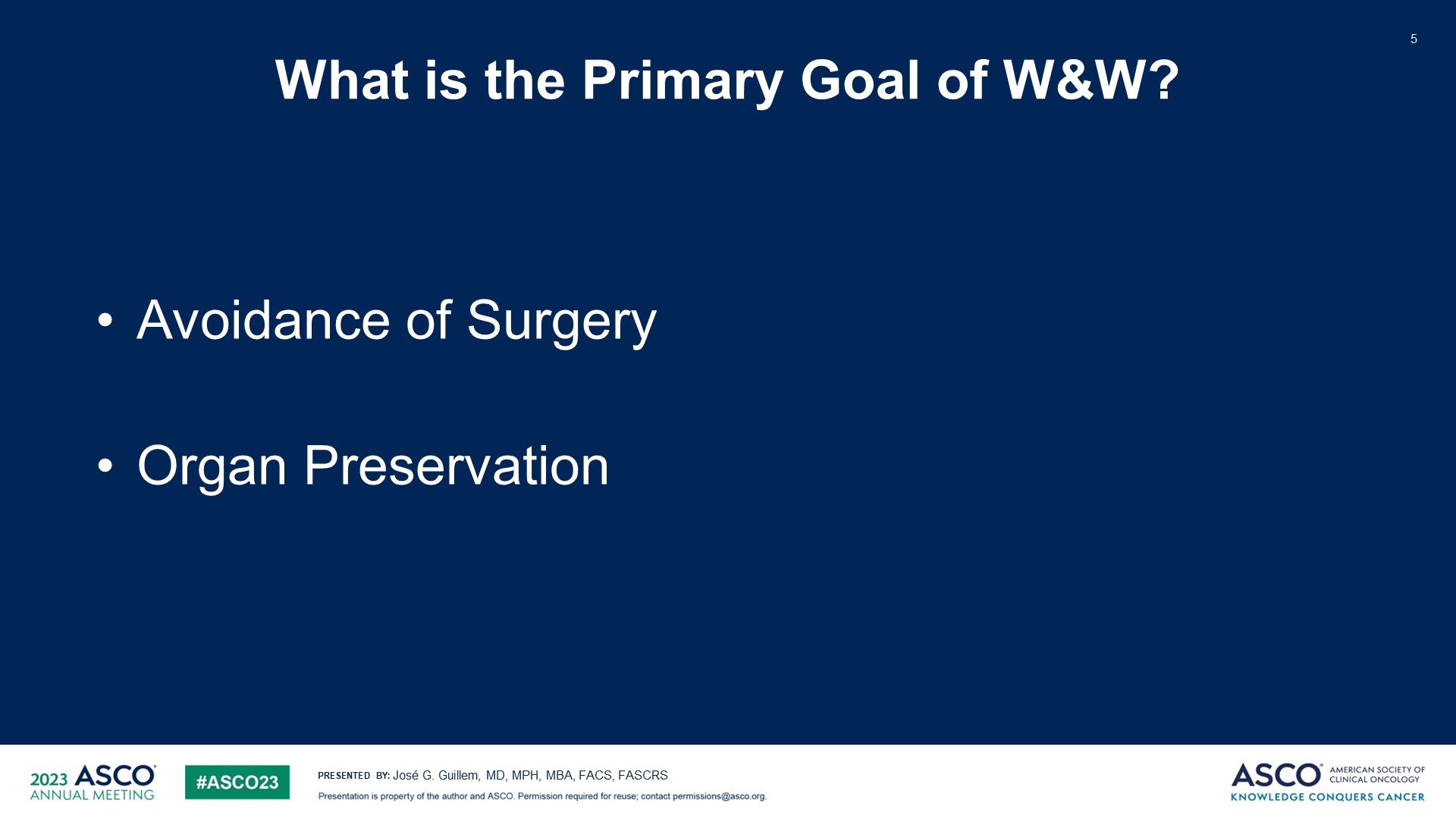 What is the Primary Goal of W&W?
Content of this presentation is the property of the author, licensed by ASCO. Permission required for reuse.
[Speaker Notes: 但我认为观察或等待的最主要问题是，避免一次手术是一回事，而无限期地避免手术，同时不恶化患者的生活质量或影响其总生存率，则是另一回事。]
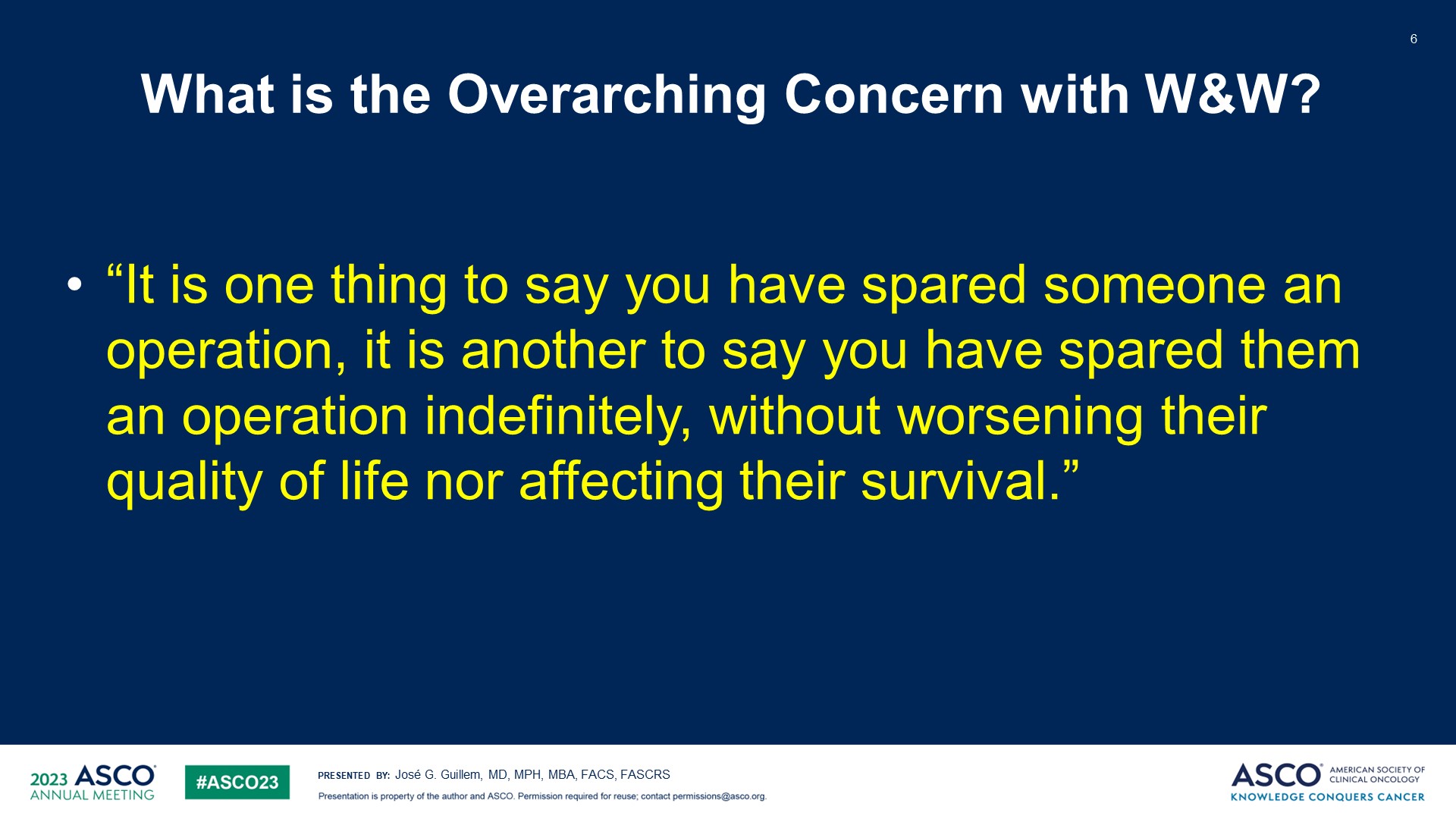 What is the Overarching Concern with W&W?<br />
Content of this presentation is the property of the author, licensed by ASCO. Permission required for reuse.
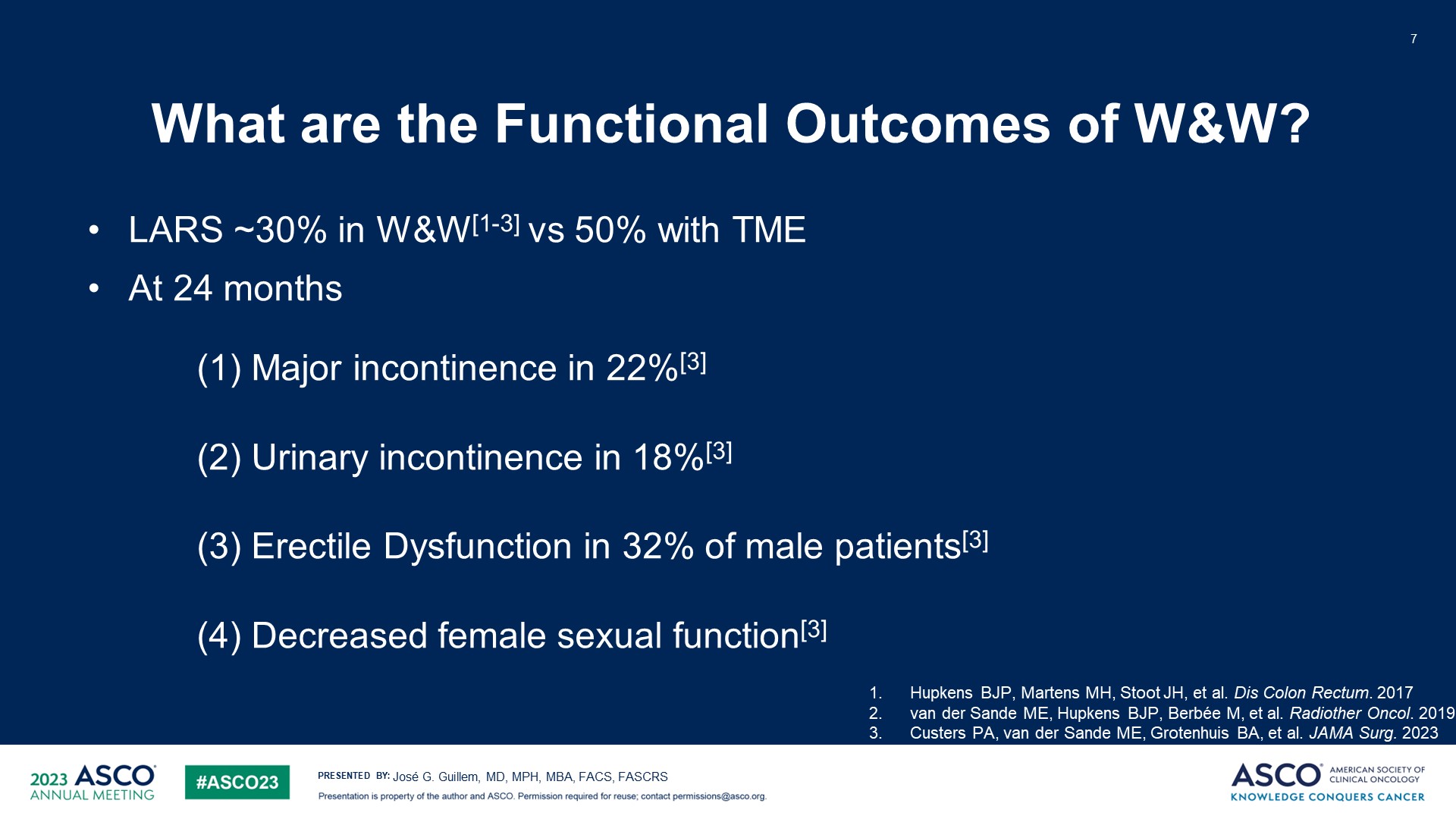 What are the Functional Outcomes of W&W?
Content of this presentation is the property of the author, licensed by ASCO. Permission required for reuse.
[Speaker Notes: 那么，采用观察或等待的功能结果如何呢？根据最近的研究，大约30%的患者会出现低位前切除综合症（LARS），这一比例低于进行全直肠切除术的50%。但在24个月时，大约五分之一的患者会出现重度失禁，类似数量的患者会出现尿失禁，而约三分之一的男性患者会出现勃起功能障碍。女性的性功能也会出现类似的下降。]
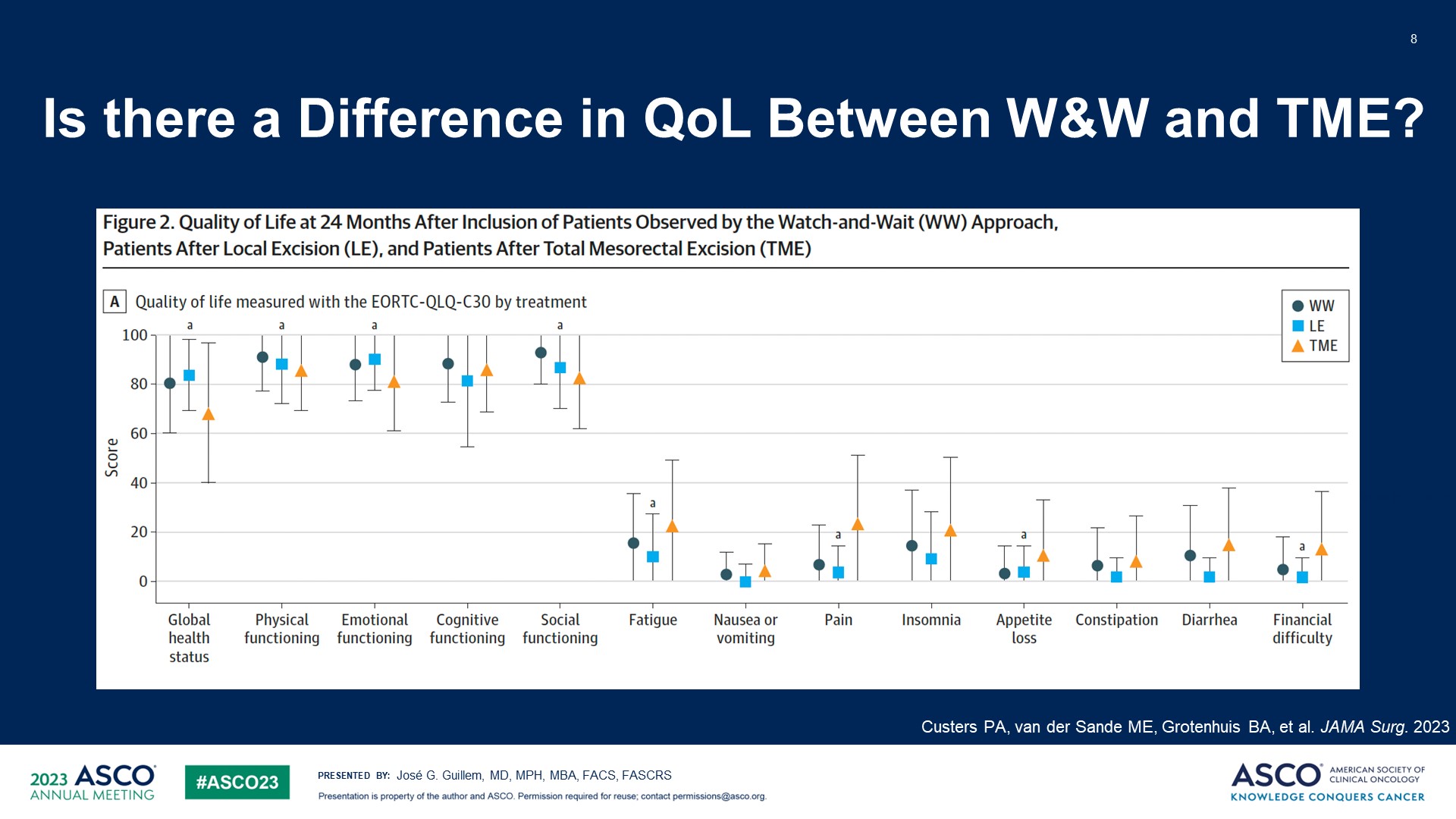 Is there a Difference in QoL Between W&W and TME?
Content of this presentation is the property of the author, licensed by ASCO. Permission required for reuse.
[Speaker Notes: 这是最近的一项，也是唯一一项直接比较的研究，该研究比较了观察或等待、局部切除和全直肠切除（TME）之间的生活质量差异。我们看一下这里的结果，深绿色和橙色是观察或等待与TME之间的比较。虽然它们之间存在统计学差异，但我认为它们的柱状图有重叠，最多只有轻微改善，观察或等待方法与TME之间没有明显差异。]
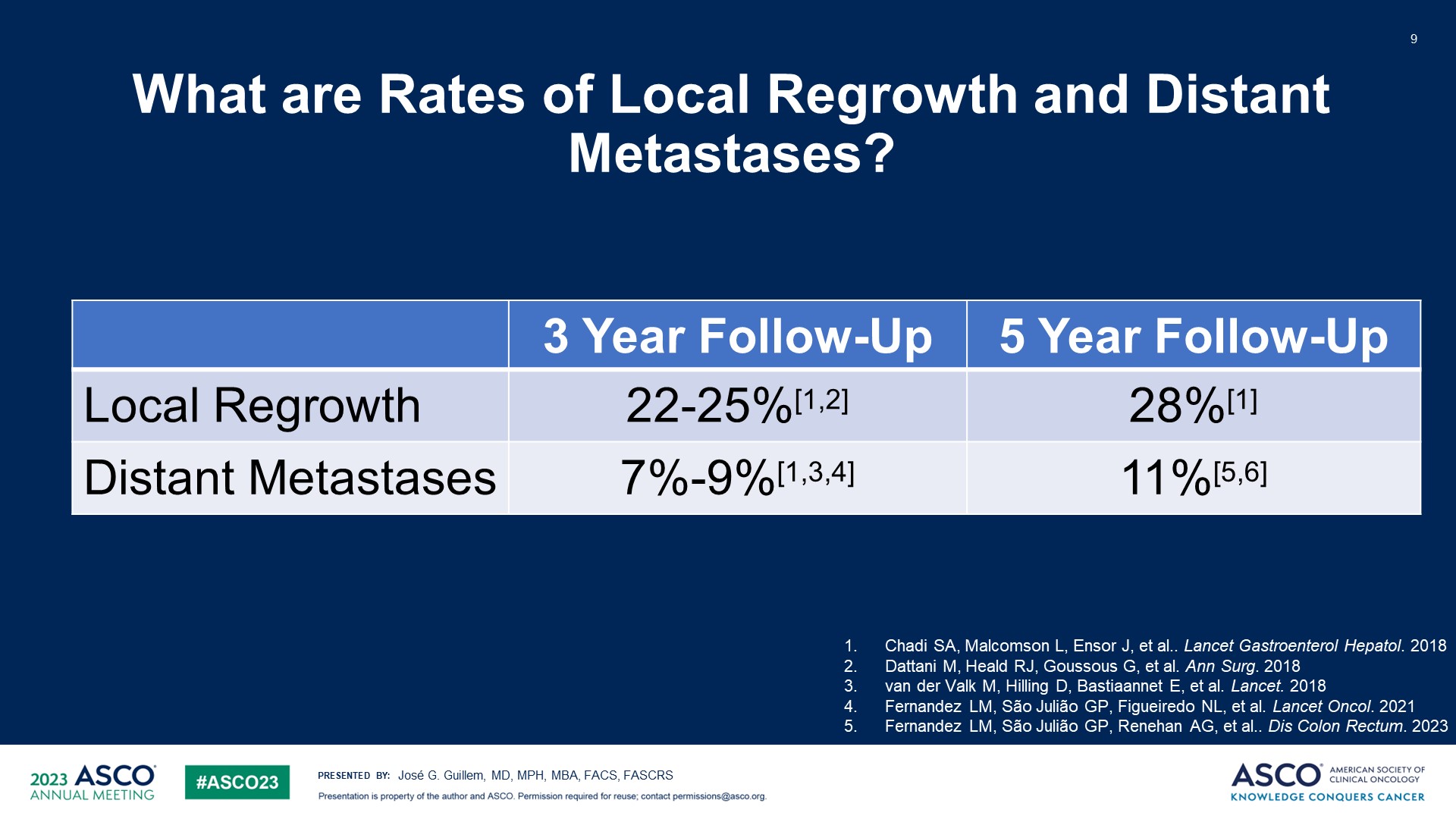 What are Rates of Local Regrowth and Distant Metastases?
Content of this presentation is the property of the author, licensed by ASCO. Permission required for reuse.
[Speaker Notes: 那么，局部再生率如何呢？这是关于转移的情况，是基于多机构和国际数据库，观察局部再生、管腔局部再生，随访远处转移，增加了5年随访。 而这还是TNT出现之前的事情。]
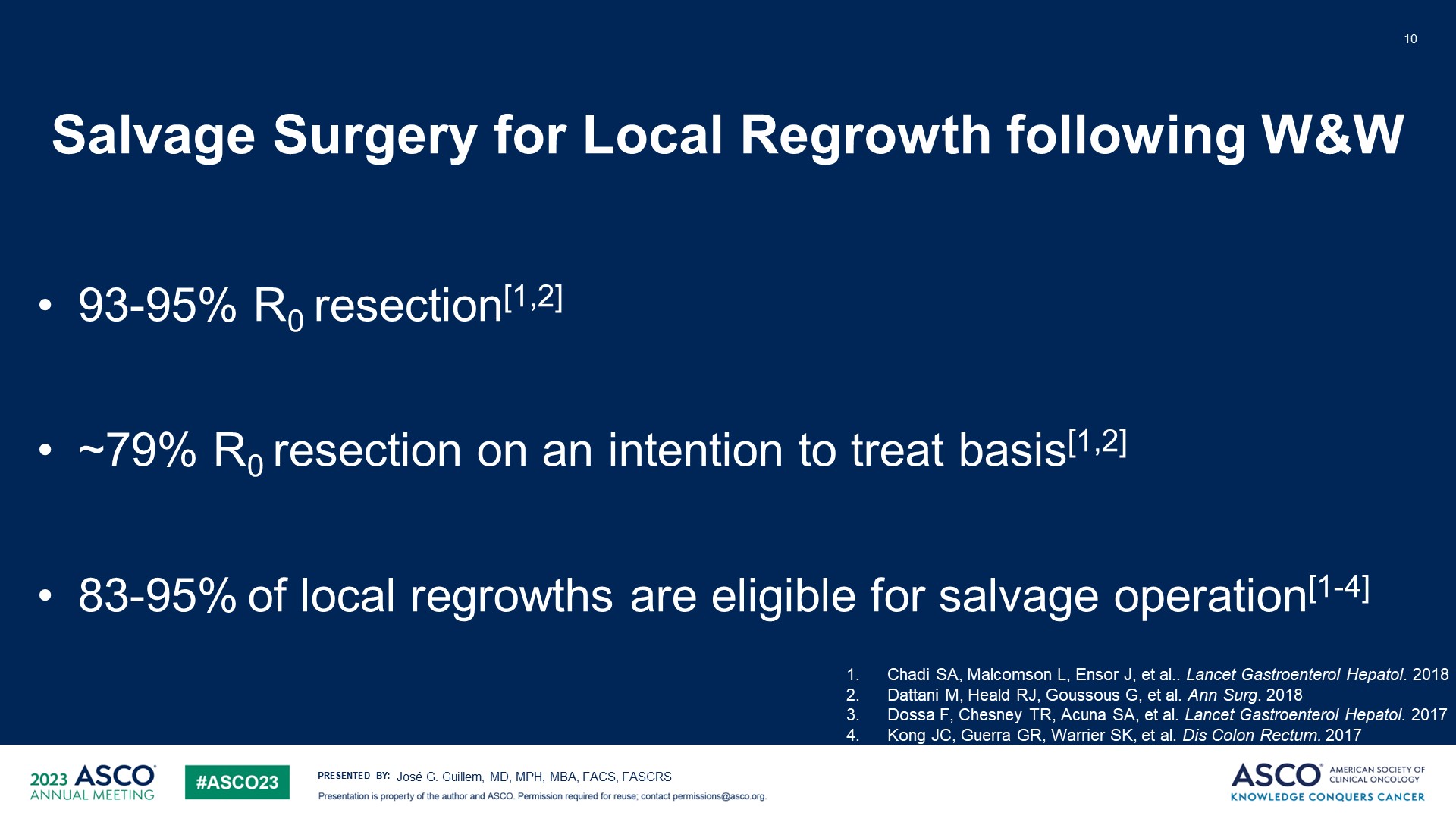 Salvage Surgery for Local Regrowth following W&W
Content of this presentation is the property of the author, licensed by ASCO. Permission required for reuse.
[Speaker Notes: 那么，关于观察或等待后出现局部再生是否需要进行挽救手术呢？再次强调，这些数据大多是在 TNT 治疗经验之前获得的。乍一看，这些数据似乎很有希望，因为有报道称93%-95%的患者接受了R0切除手术。
但是，当我们根据意向治疗的原则来看待这些数据时，R0 切除率会下降到 79%，R0切除意味着组织学和病理切缘阴性。 我相信，这或许可以用以下事实来解释：出现局部再生的患者群体中，只有83%到95%的患者实际上接受了挽救手术。]
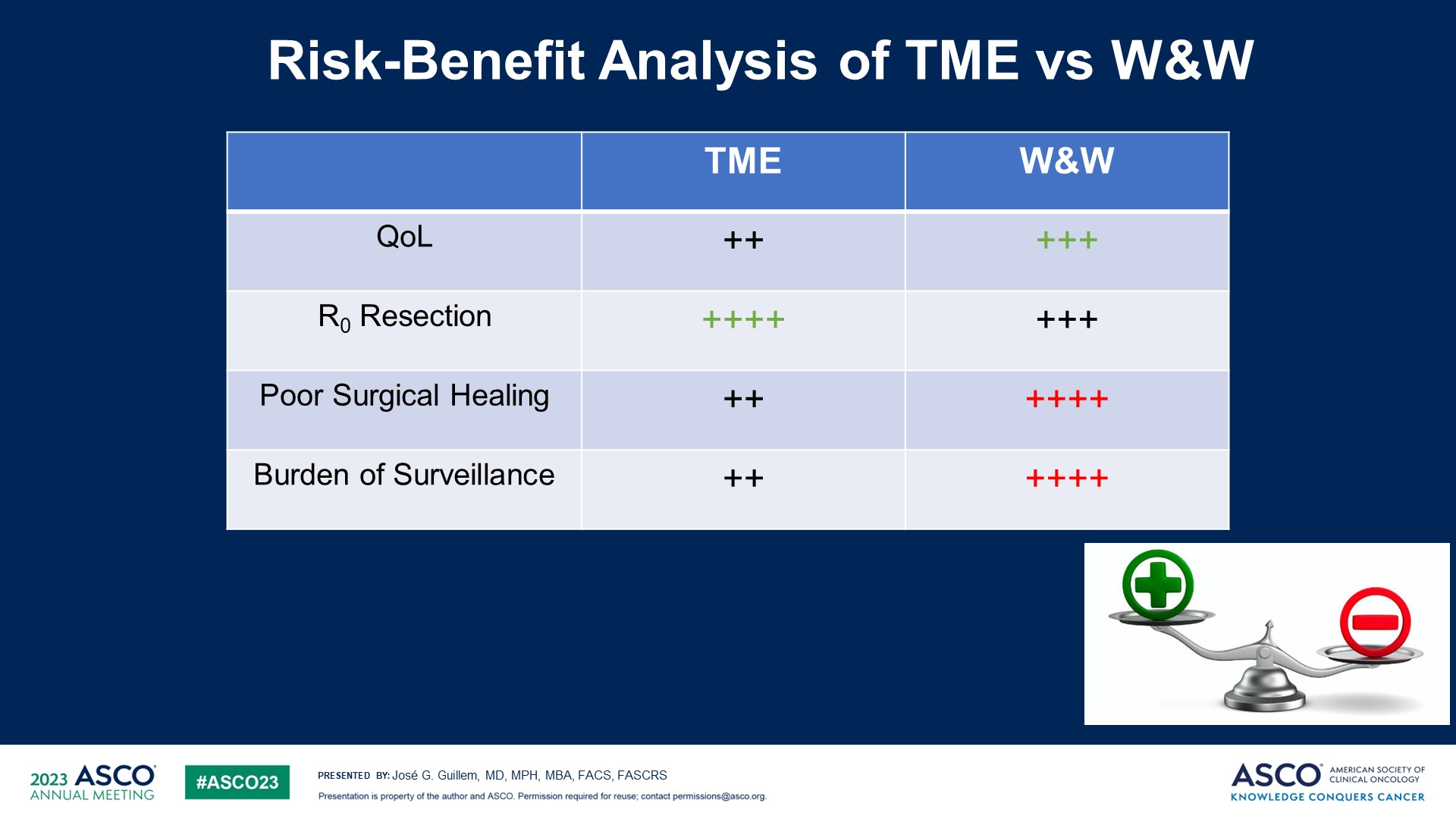 <br />Risk-Benefit Analysis of TME vs W&W
Content of this presentation is the property of the author, licensed by ASCO. Permission required for reuse.
[Speaker Notes: 所以，初步的风险-收益分析如何呢？就目前我们所了解的情况，生活质量方面，我认为大多数人都会认为观察或等待是更优越的选择。就R0切除而言，如果等待局部再生，可能会导致R0切除率下降，当受到 TNT、肿瘤退缩影响，甚至可能是完全病理学反应，那么预先进行 TME 的 R0 切除边缘会更好
另外，手术愈合不良，放射肿瘤学家，特别是布鲁斯·明斯基（Bruce Minsky），在多年前就教导过我，放疗完成后与手术之间的时间间隔越长，愈合情况越差。当我们采用观察或等待方法时，需要进行更多的监测工作，我稍后将为您提供一些相关证据。]
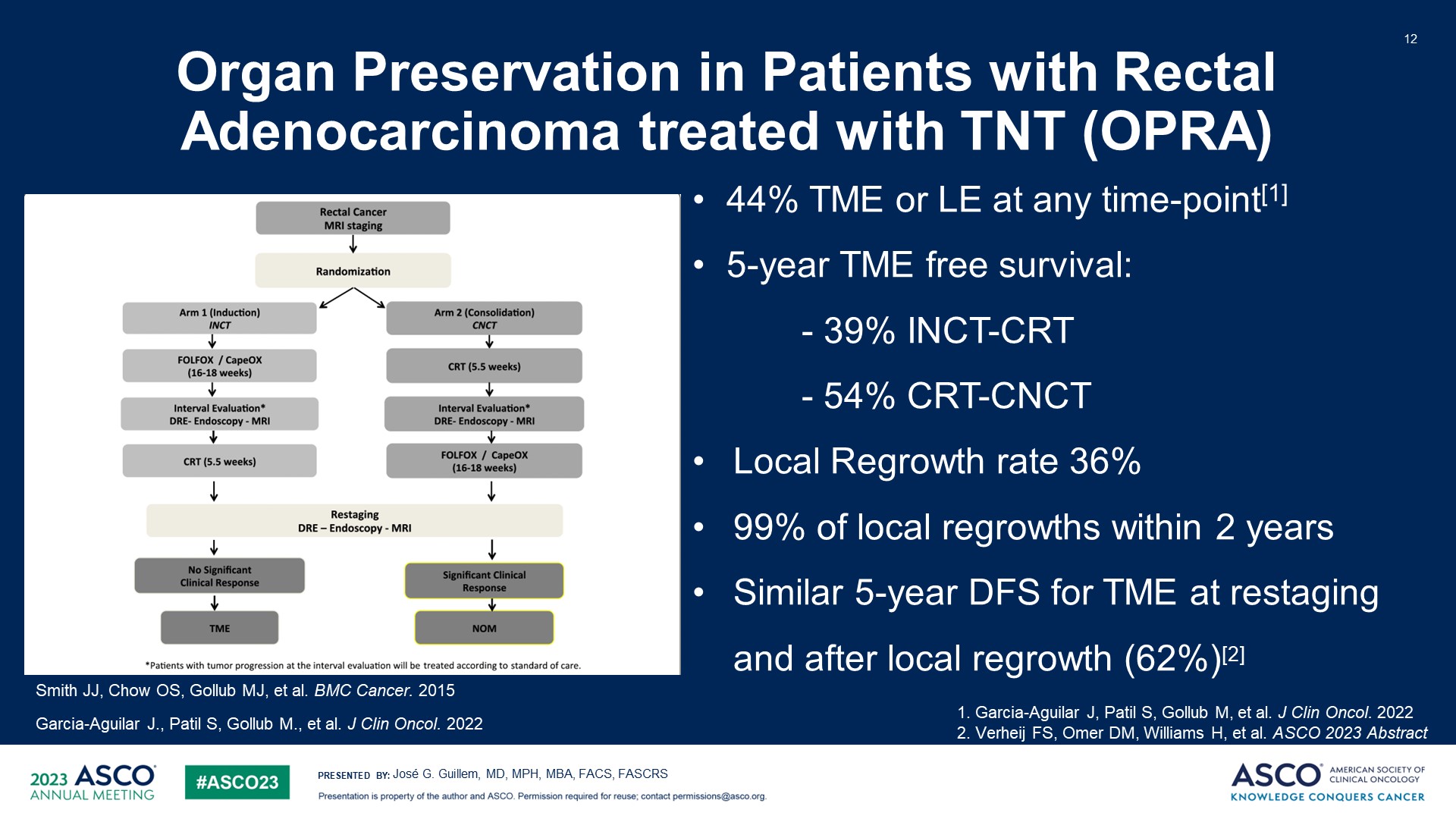 Organ Preservation in Patients with Rectal Adenocarcinoma treated with TNT (OPRA)
Content of this presentation is the property of the author, licensed by ASCO. Permission required for reuse.
[Speaker Notes: 这是已经提到的 OPRA 研究，是迄今为止研究 TNT 与观察或等待策略的最大规模的研究。简单回顾一下，该试验包括诱导治疗和巩固治疗，经过直肠指检、乙状结肠镜检查和MRI检查，进行重新分期。评估为完全临床缓解或几乎完全临床缓解的患者接受WW。那些未达完全缓解的患者接受全直肠系膜切除术（TME）。结果显示，有 44% 的患者在任何时间点需要接受全直肠系膜切除或局部切除手术，并且巩固治疗组的五年无 TME 生存率具有优势，但令人担忧的是 出现了36% 的局部再生长。
但值得注意的是，99% 的局部再生发生在两年内，与再分期时接受 TME 手术的患者相比，局部再生患者的五年DFS相似，为 62%。尽管这个结果令人鼓舞，但我仍然有些担忧，因为根据 TNT 和我们观察到的较高pCR率，我以为这个比例应该更高。

此外，我还担心，当我们比较这两组数据时，实际上在比较的是没有出现明显临床缓解而接受手术的那组患者，可以认为这组患者具有较差的肿瘤生物学特征，而与之相比，那些出现了完全临床缓解但后来发生局部再生的患者具有较好的生物学特征。因此，这可能并不是最佳的比较，但考虑到我们无法对这组患者进行随机分组，这是一个不可避免的情况。]
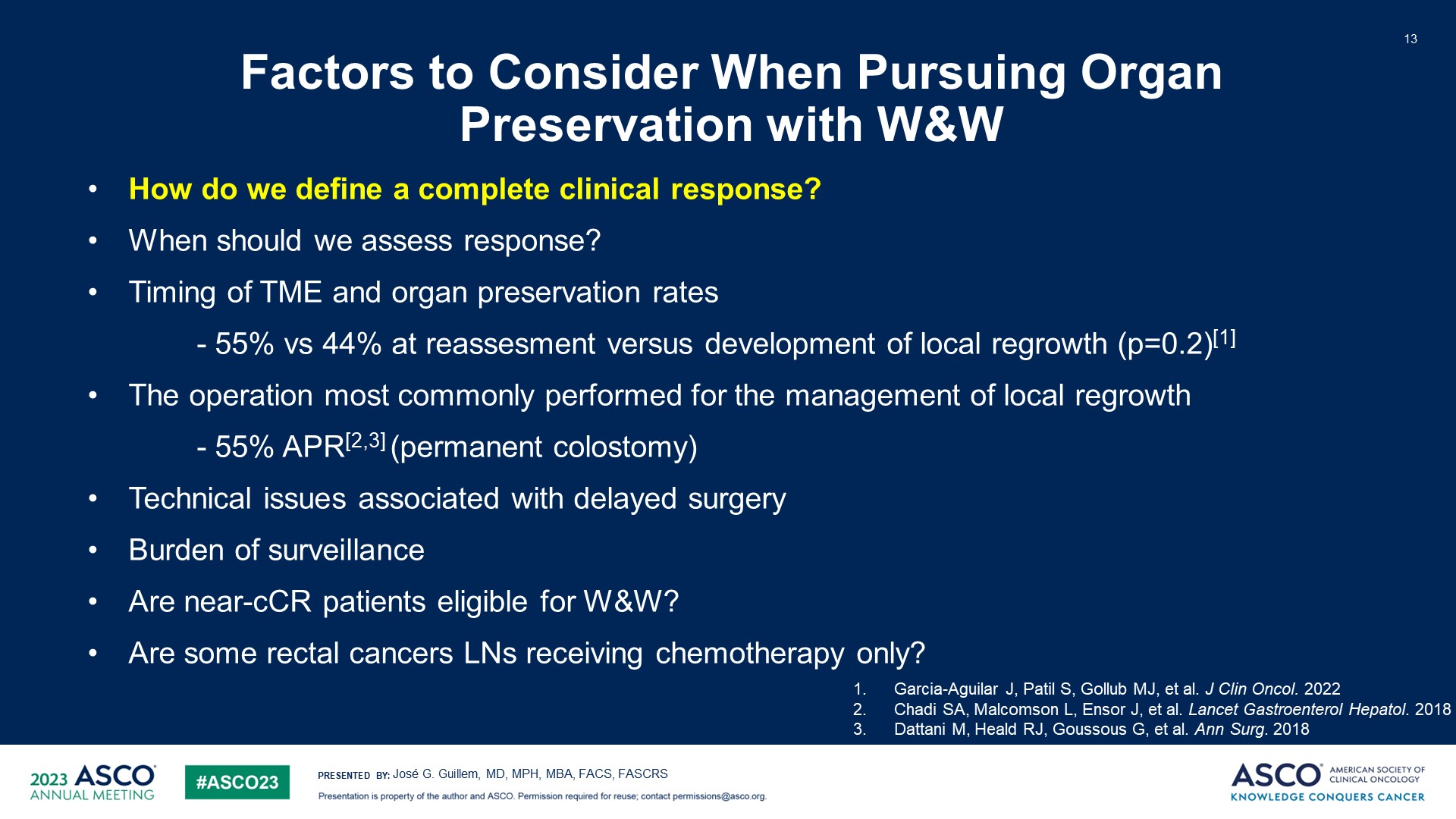 Factors to Consider When Pursuing Organ Preservation with W&W<br />
Content of this presentation is the property of the author, licensed by ASCO. Permission required for reuse.
[Speaker Notes: 那么，在追求观察或等待的器官保留时，我们应该考虑的因素有哪些呢？我想现在就来讨论一下这些因素。首先，我们如何定义完全临床缓解？正如之前已经指出的，直肠指诊、乙状结肠镜检查和MRI检查是用来定义完全临床缓解或几乎完全临床缓解和不完全临床缓解的三种评估方式。]
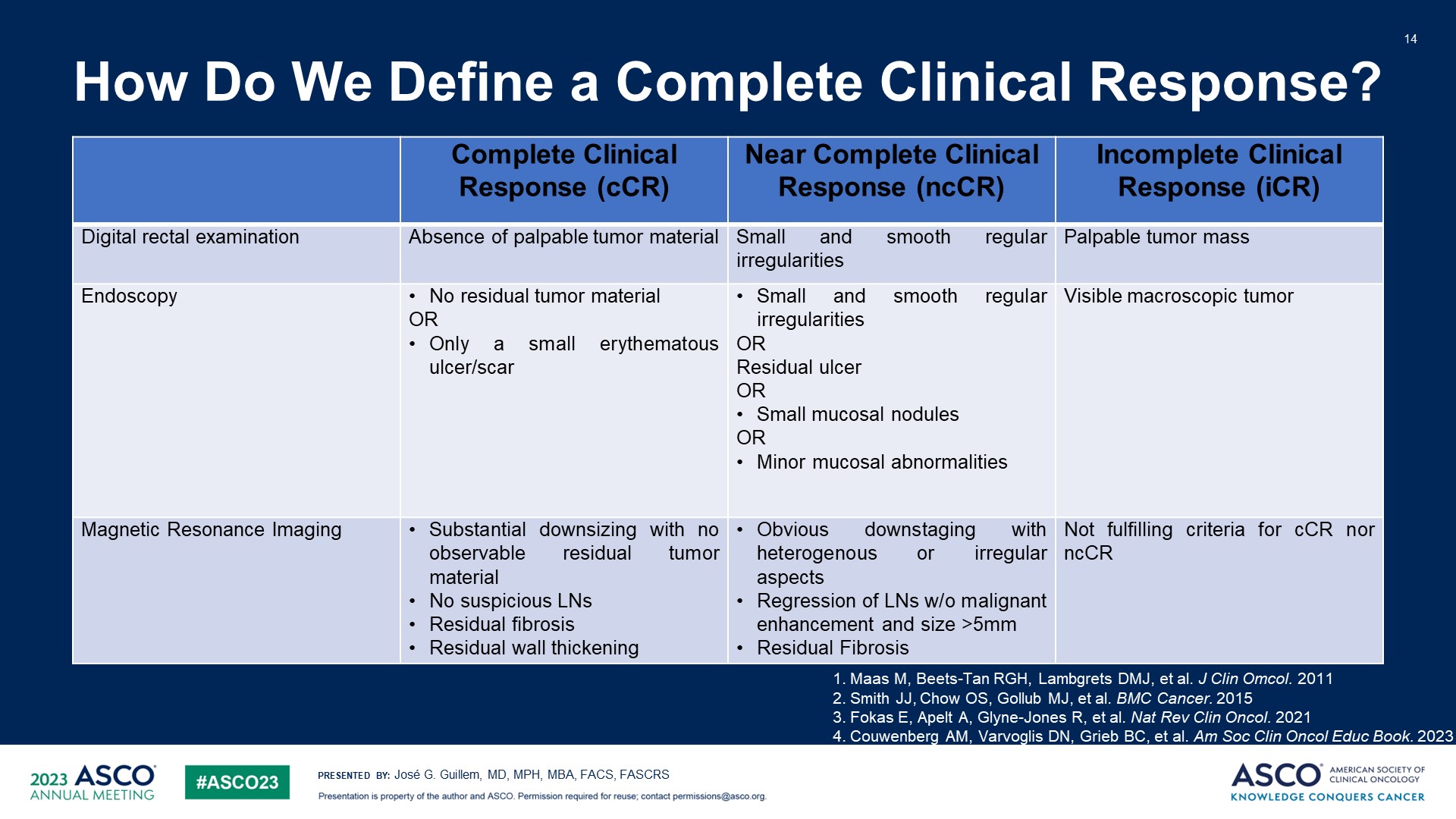 How Do We Define a Complete Clinical Response?
Content of this presentation is the property of the author, licensed by ASCO. Permission required for reuse.
[Speaker Notes: 理想情况下，正如那些在非手术治疗方面有丰富经验的专家小组所建议的，要将某人视为完全临床缓解，必须在这三种评估方式中都达到一致性。有时候这可能很容易实现，有时却不容易实现。]
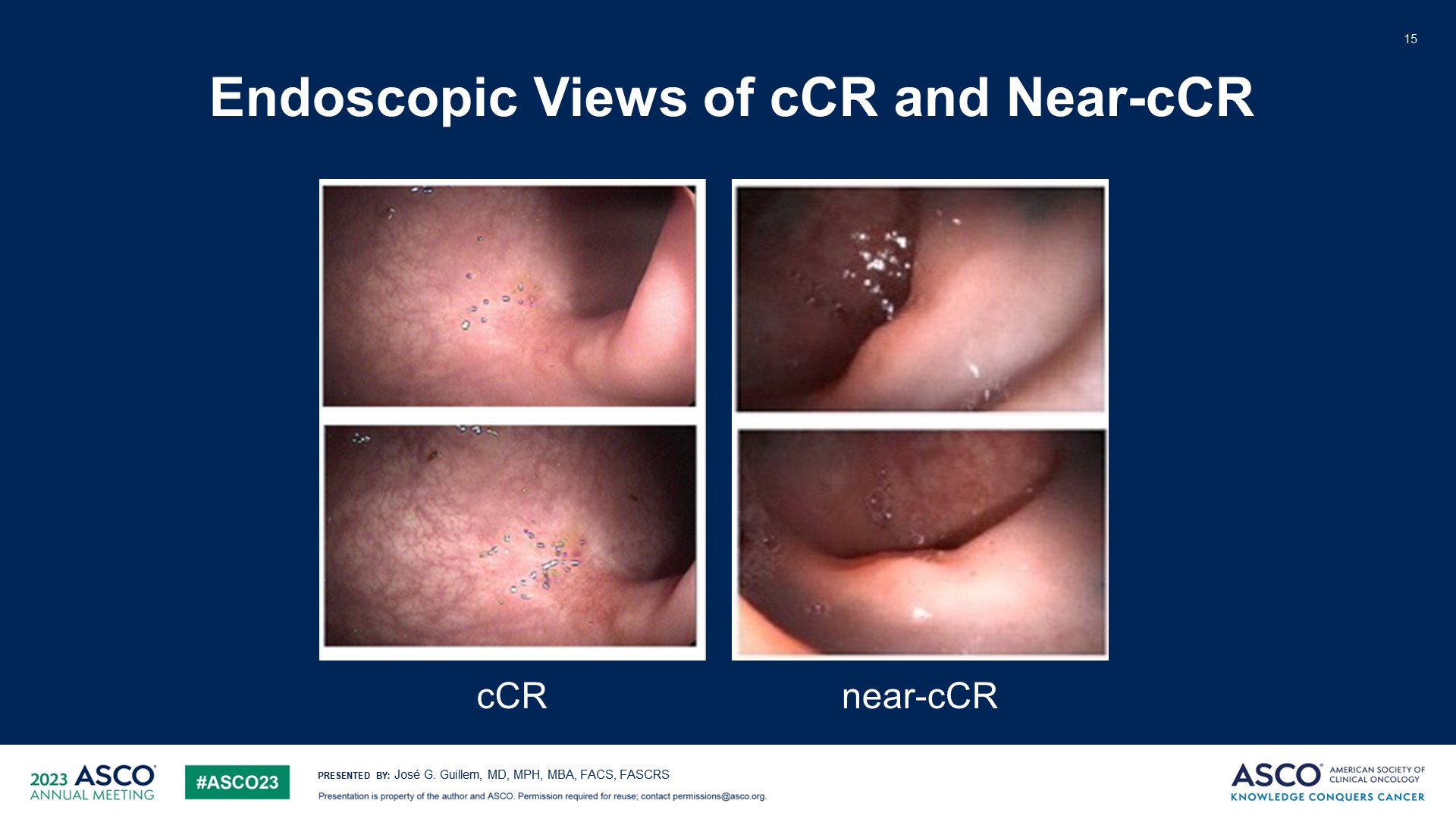 Endoscopic Views of cCR and Near-cCR
Content of this presentation is the property of the author, licensed by ASCO. Permission required for reuse.
[Speaker Notes: 就像有时很难区分小的红斑性溃疡和小的粘膜结节，

就像这个案例所示。这是一个完全临床缓解，那些坐在最后一排的人可能不如坐在第一排的人那样成功地区分什么是完全临床缓解和近乎完全临床缓解。所以这是较小的红斑性变化，而这是粘膜结节。]
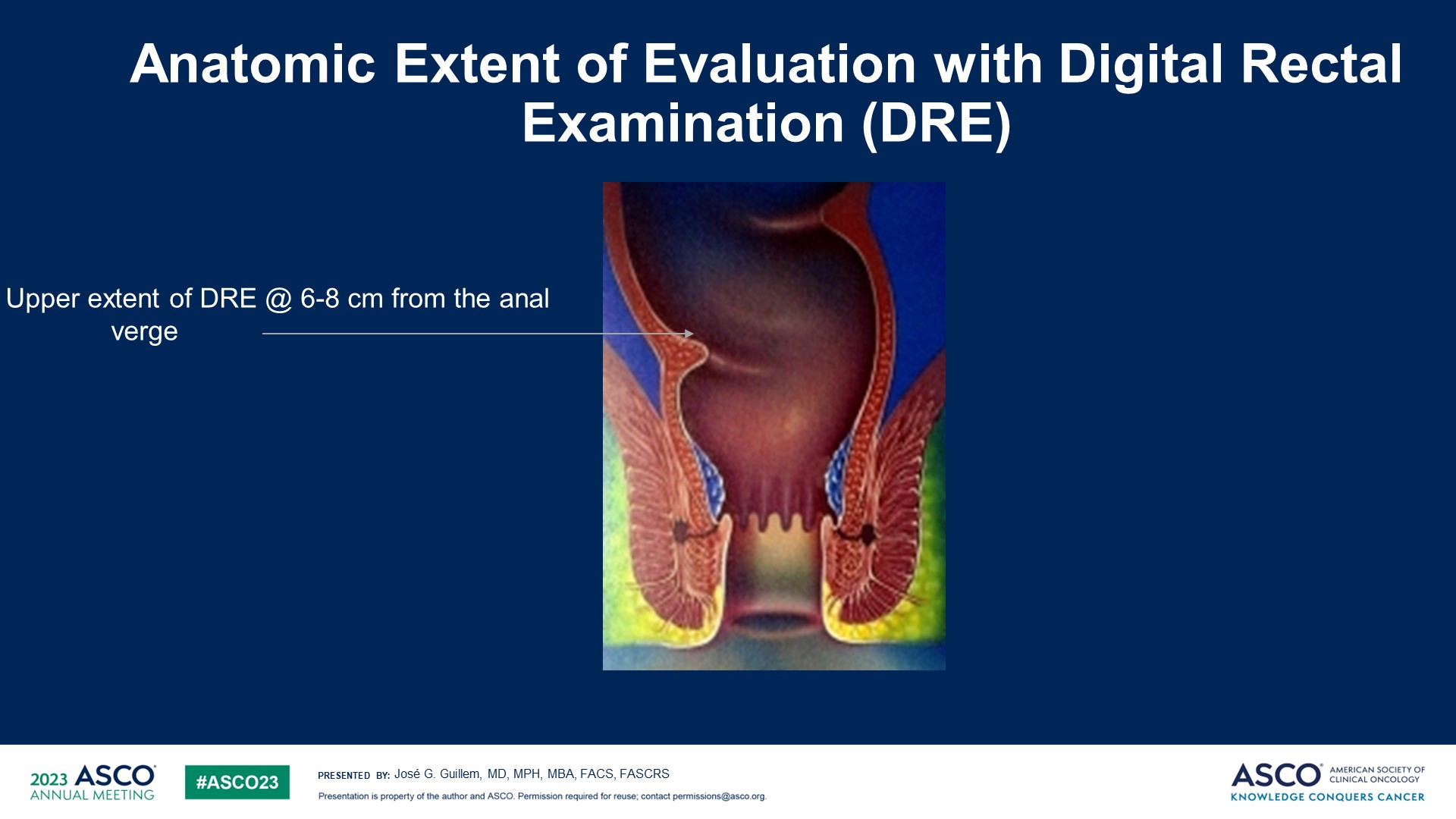 Anatomic Extent of Evaluation with Digital Rectal Examination (DRE)
Content of this presentation is the property of the author, licensed by ASCO. Permission required for reuse.
[Speaker Notes: 同样，直肠指诊（DRE）也有类似的问题，除非您像我的好朋友布鲁斯·明斯基（Bruce Minsky）一样，他说他的手指可以达到10厘米。但是大多数人，我认为都只能在6-8厘米范围内进行直肠指诊。所以我认为这种方法有局限性，因为我们要处理的病变会高达12厘米。那么，如何借助直肠指诊来获得有意义的信息呢？]
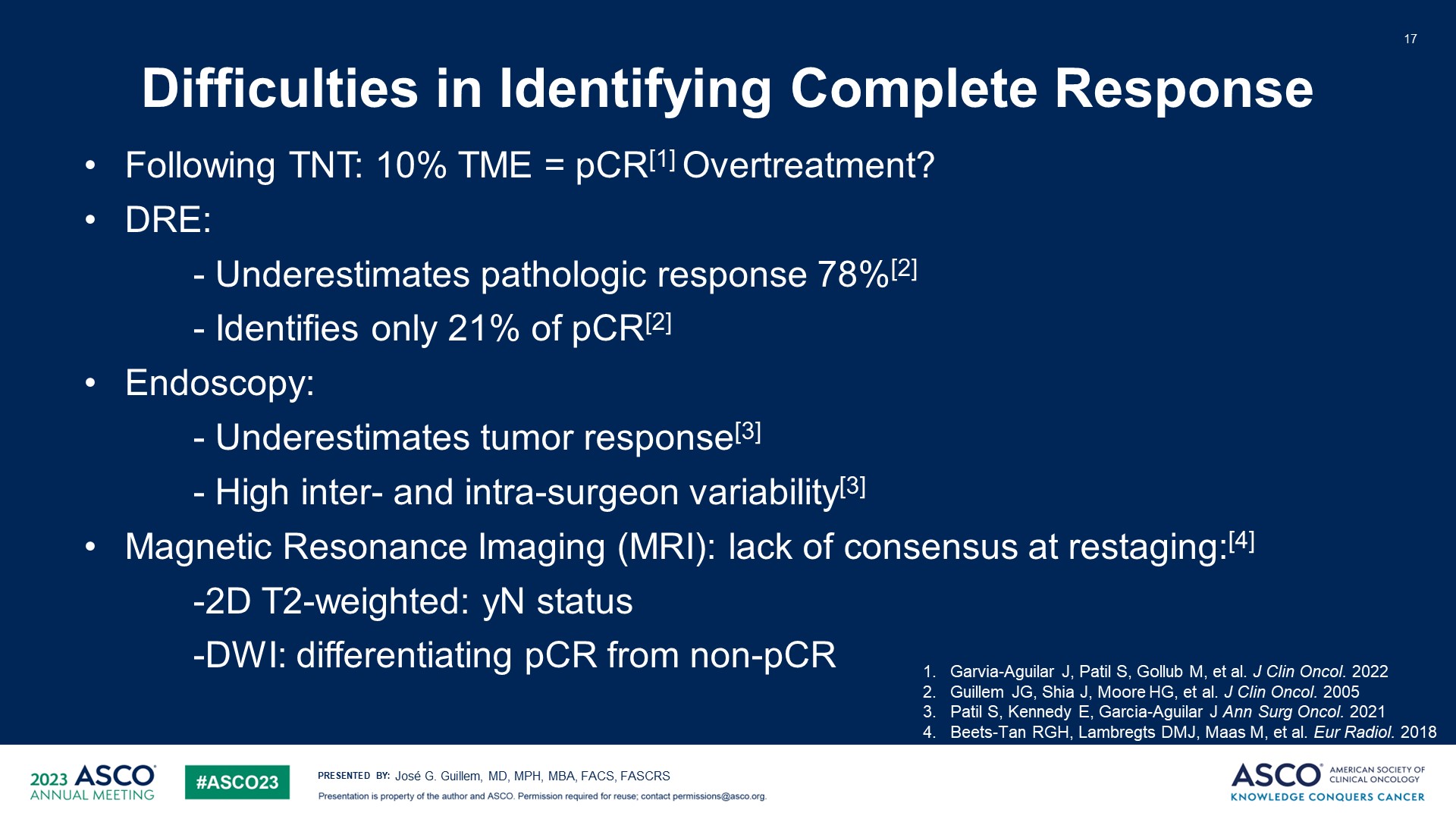 Difficulties in Identifying Complete Response
Content of this presentation is the property of the author, licensed by ASCO. Permission required for reuse.
[Speaker Notes: 我认为这概括了确定完全缓解的困难。这一点在 OPRA 试验中得到了最好的证明。 我们正在对接受全直肠系膜切除的人群进行 TNT 跟踪。 根据所有这些测量结果显示，10%TME的患者达到了pCR。 所以在这个子集中，存在过度治疗。 为什么是这样？
这是因为我们目前用于评估治疗反应的所有方法，包括直肠指诊，都会低估78%的病理学缓解，仅识别21%的PCR。我们多年前就用前瞻性的方式证明了这一点。同样，乙状结肠镜低估了肿瘤缓解，并且存在着高度的外科医生间和外科医生内的变异性。在核磁共振成像中，在重新分期时，对于T2加权图像的淋巴结状况和用于区分PCR和非PCR的DWI缺乏共识。]
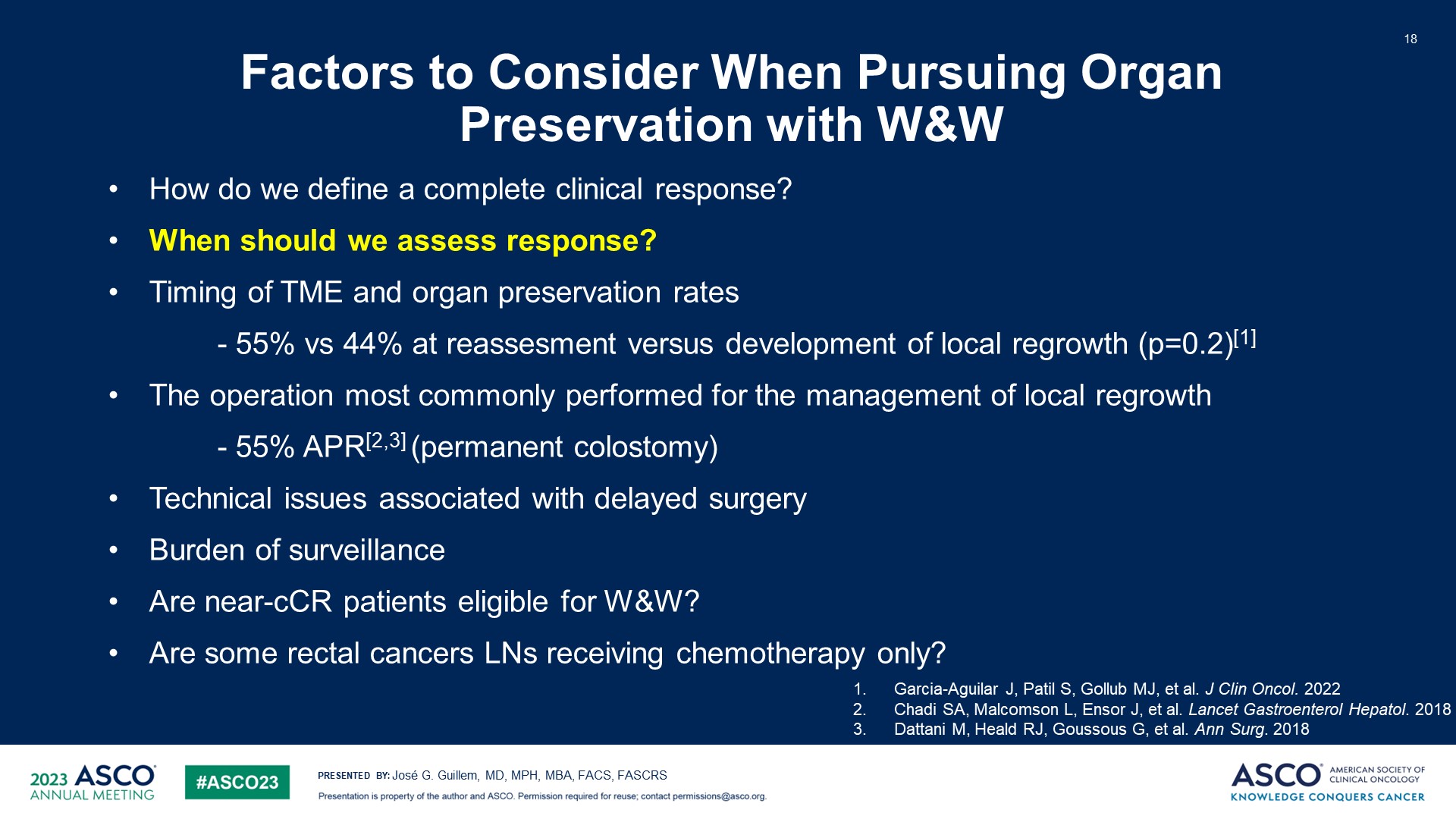 Factors to Consider When Pursuing Organ Preservation with W&W<br />
Content of this presentation is the property of the author, licensed by ASCO. Permission required for reuse.
[Speaker Notes: 那么我们应该何时评估治疗反应呢？因为这个问题经常被提出。什么时间是评估反应的理想时间点。我们赞赏那些提出建议的多学科专家团队的方法，但这取决于新辅助方案，这是有道理的。]
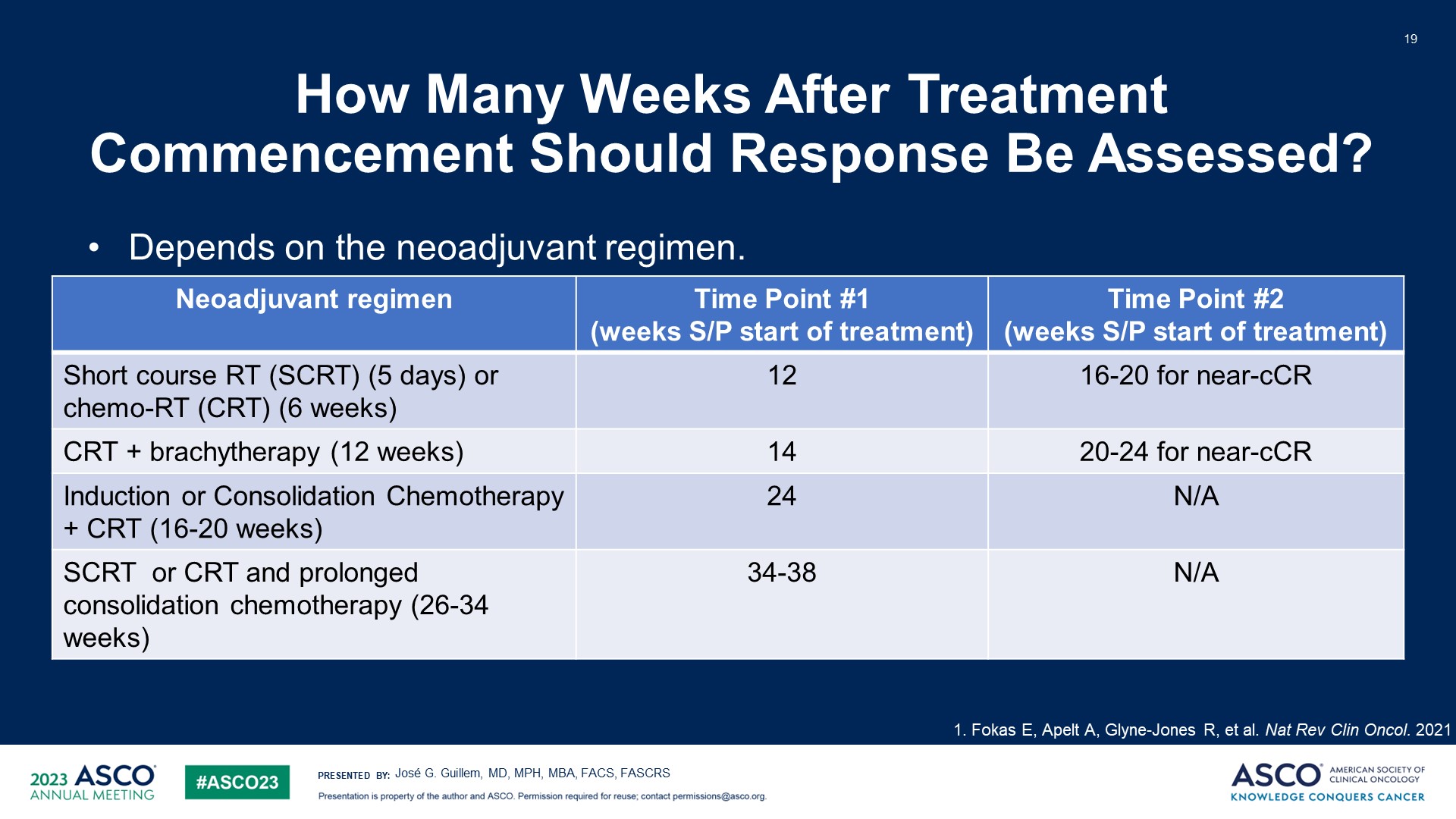 How Many Weeks After Treatment Commencement Should Response Be Assessed?
Content of this presentation is the property of the author, licensed by ASCO. Permission required for reuse.
[Speaker Notes: 我认为这对于正在考虑不同方案的临床医生而言是复杂的，我们必须考虑不同的时间点。在某些情况下，这些周数可能会有所不同，对于特殊的诱导、巩固化疗和短程长程放疗，目前还没有可用的数据。因为这仍然在发展中。]
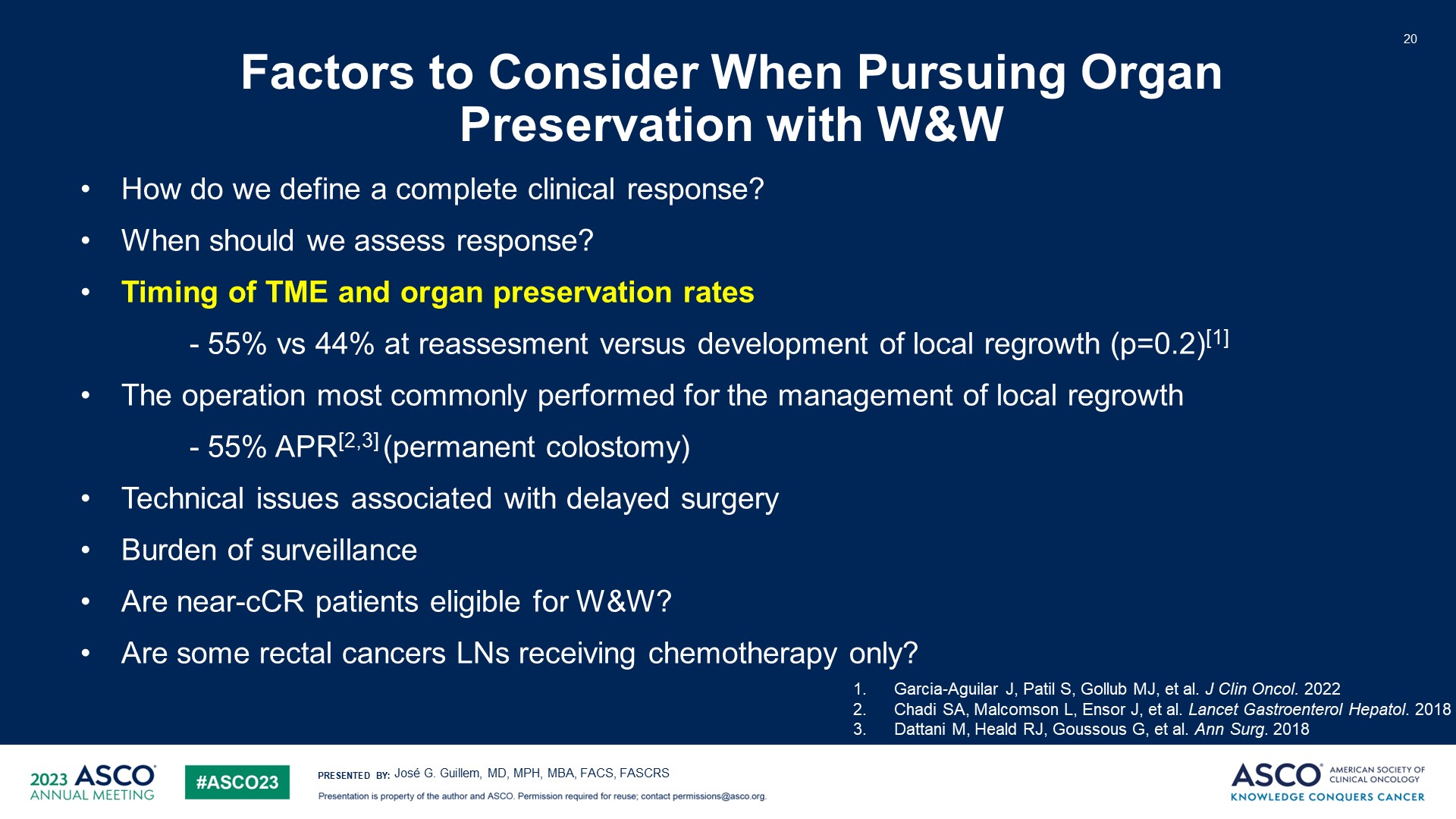 Factors to Consider When Pursuing Organ Preservation with W&W<br />
Content of this presentation is the property of the author, licensed by ASCO. Permission required for reuse.
[Speaker Notes: 那么关于TME和肛门括约肌保留的时间呢？尽管OPRA研究显示，无论您在复查时是进行了手术，还是选择观察或等待的方式等待局部复发之间没有显着差异。p值是不显著的，但我担心55%和44%之间的数字差异。也许，随着更大的人口和更多的随访，可能会显著。]
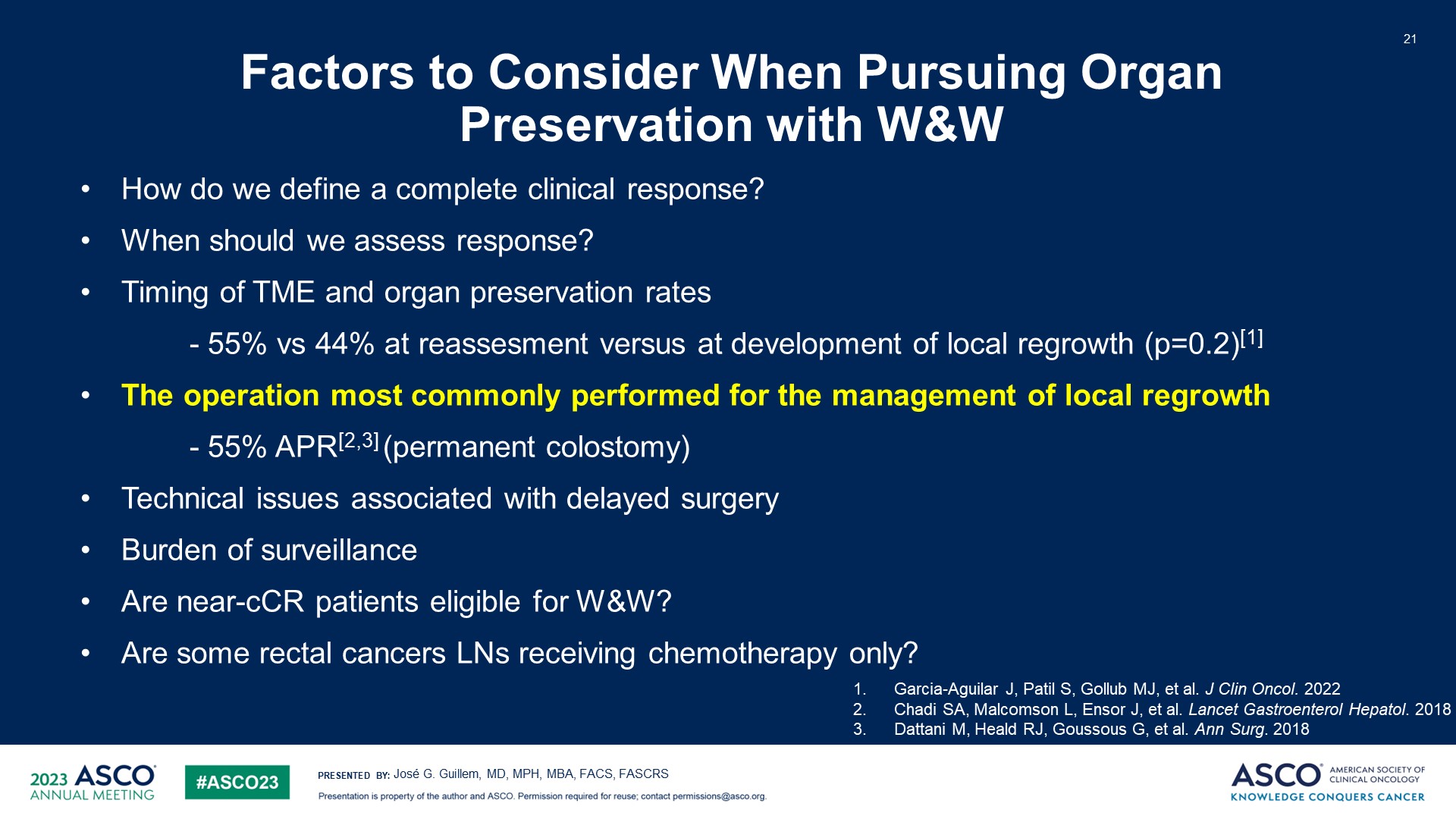 Factors to Consider When Pursuing Organ Preservation with W&W<br />
Content of this presentation is the property of the author, licensed by ASCO. Permission required for reuse.
[Speaker Notes: 这事实证明了这一点，当我们观察局部再生后最常执行的手术时，55% 的情况是APR和永久性结肠造口术。]
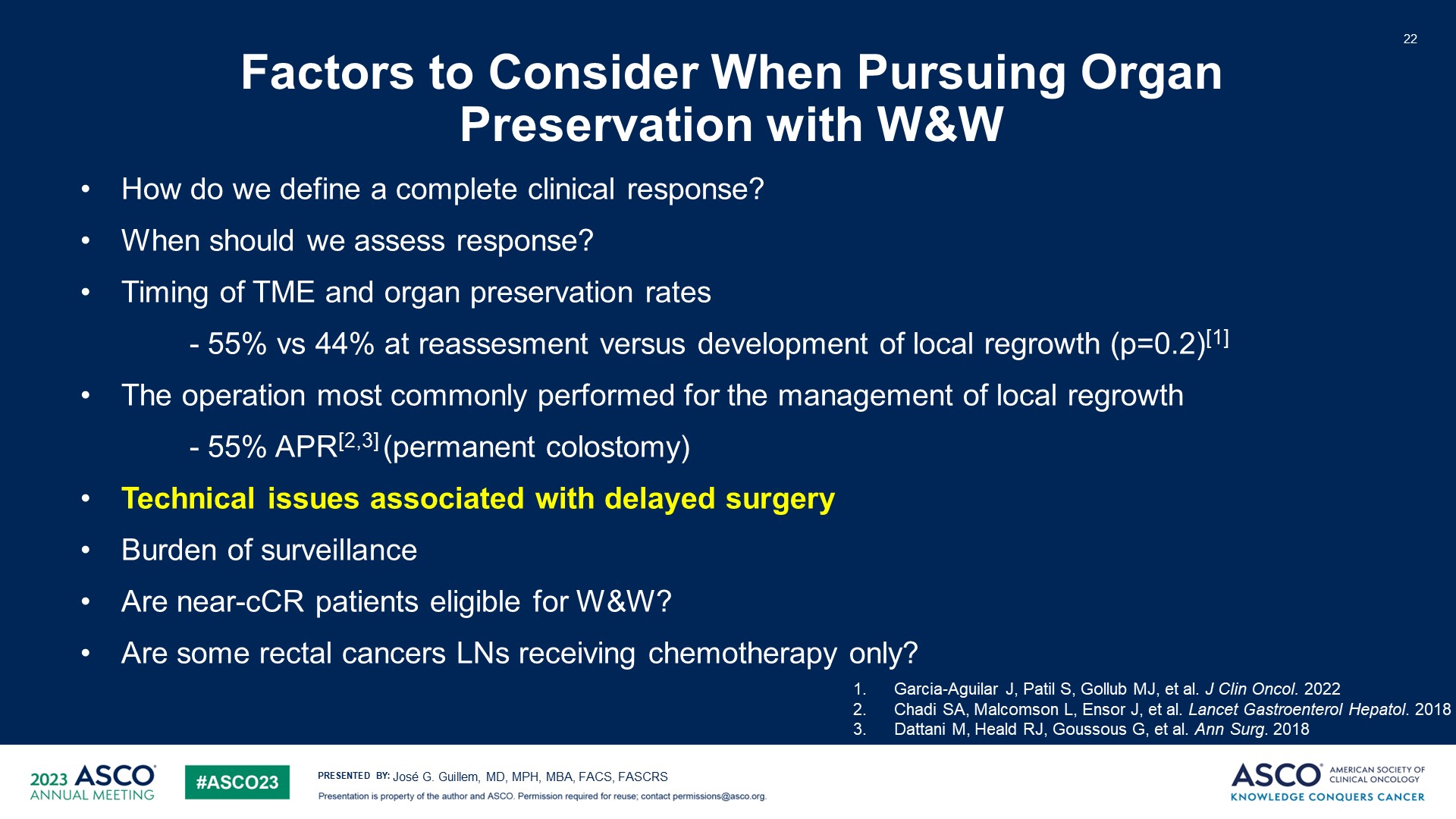 Factors to Consider When Pursuing Organ Preservation with W&W<br />
Content of this presentation is the property of the author, licensed by ASCO. Permission required for reuse.
[Speaker Notes: 与延迟手术相关的技术问题又如何呢？ 我们从 GRECO-6 研究中得知，直肠系膜切除术的质量较差，而且从时间研究中也得知，这增加了盆腔纤维化。 正如我们从肛门鳞癌的经验中了解到的那样，]
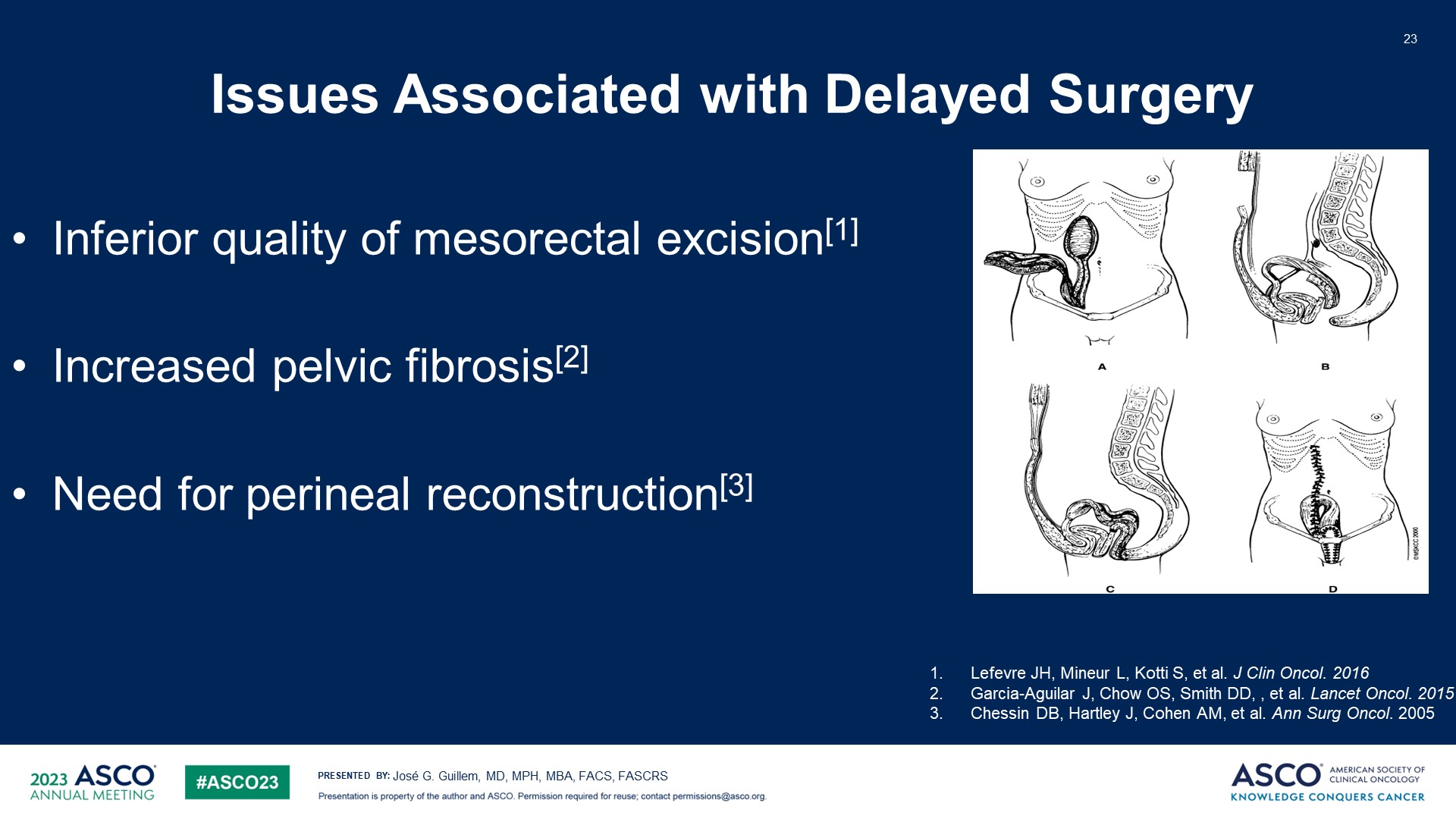 Issues Associated with Delayed Surgery<br />
Content of this presentation is the property of the author, licensed by ASCO. Permission required for reuse.
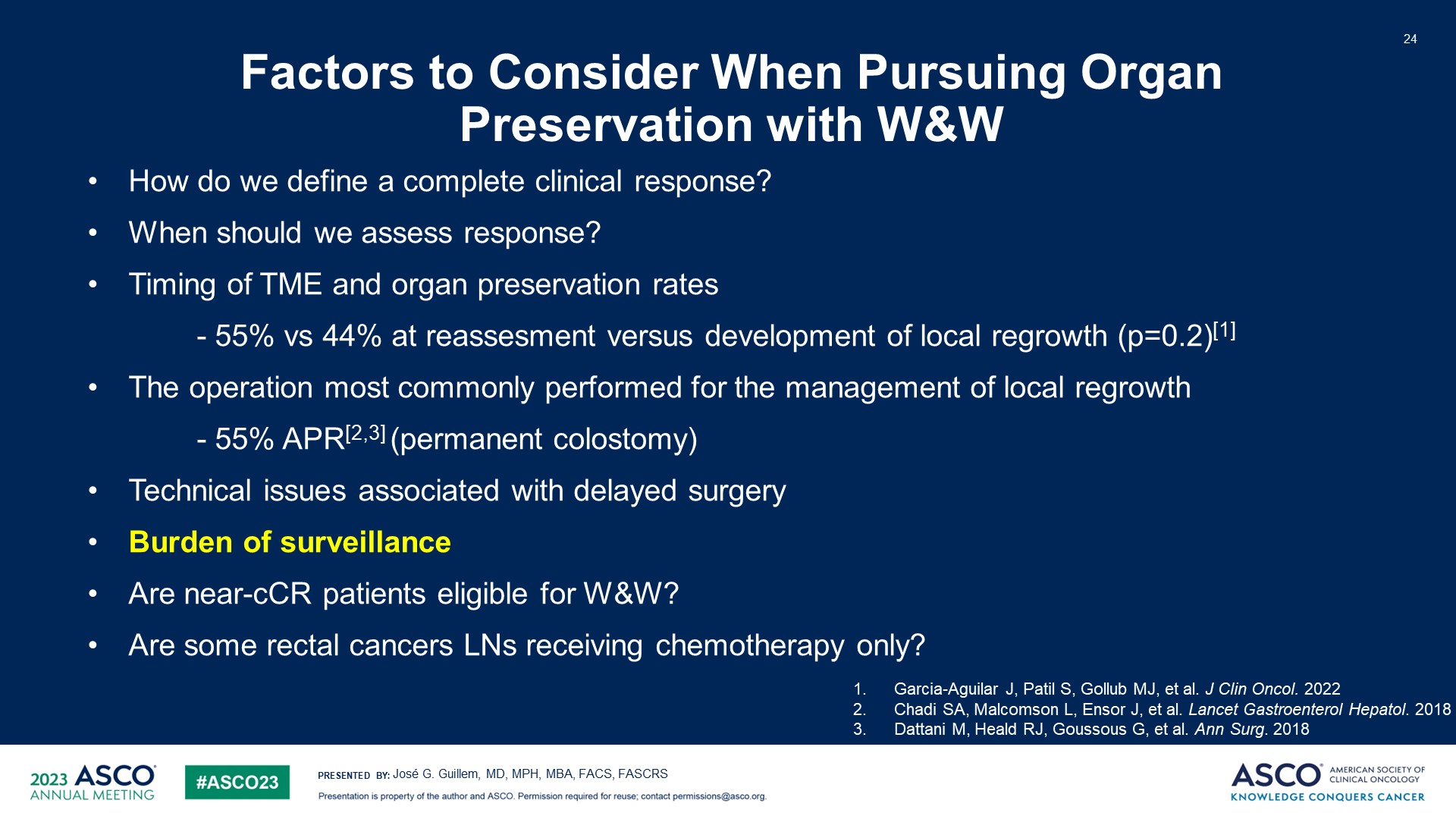 Factors to Consider When Pursuing Organ Preservation with W&W<br />
Content of this presentation is the property of the author, licensed by ASCO. Permission required for reuse.
[Speaker Notes: 当在放疗和化疗完成后几个月、六个月或一年后进行挽救性会阴直肠切除术时，存在长期愈合的问题。这正是我们考虑在Nigro方案中进行会阴重建的原因，当在六个月或几年后进行时。这是一种非常出色的手术，我们的整形外科团队给予了支持，但一定数量的可能失败的观察和等待的患者使用TRAM（腹直肌腹肌瓣）来重建会阴。]
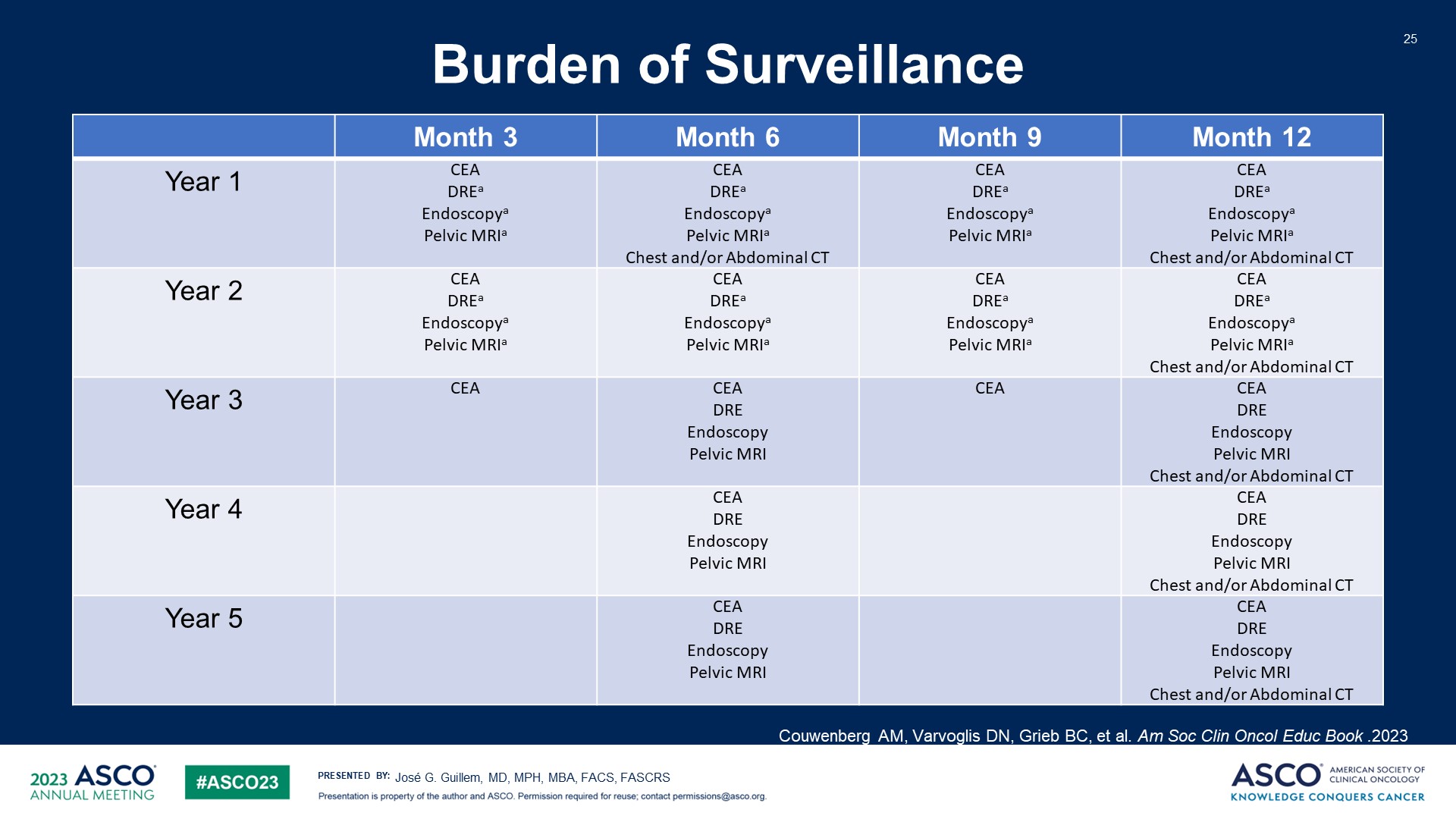 Burden of Surveillance
Content of this presentation is the property of the author, licensed by ASCO. Permission required for reuse.
[Speaker Notes: 那么监测的负担呢？将如何影响我们的患者群体？我认为从心理学的角度来看，有些患者只是对这个争论感到非常难堪。我是否应该进行这个手术？如果我失败了怎么办？我做了错误的决定吗？
从心理上来说，对于一些人来说可能会有挑战，而对于其他人来说则可能不会。但这是我们作为手术医生必须在与患者和家庭共同决策的过程中进行评估的事项。但这是繁琐的，

这是一整天的事情，需要来诊所，进行内镜检查，尝试在同一天安排MRI检查。这可能会很繁琐。更不用说在优先护理方面给我们带来的挑战了。可能没有患者能够接触到这一点，而且一些人可能会面临费用方面的挑战。]
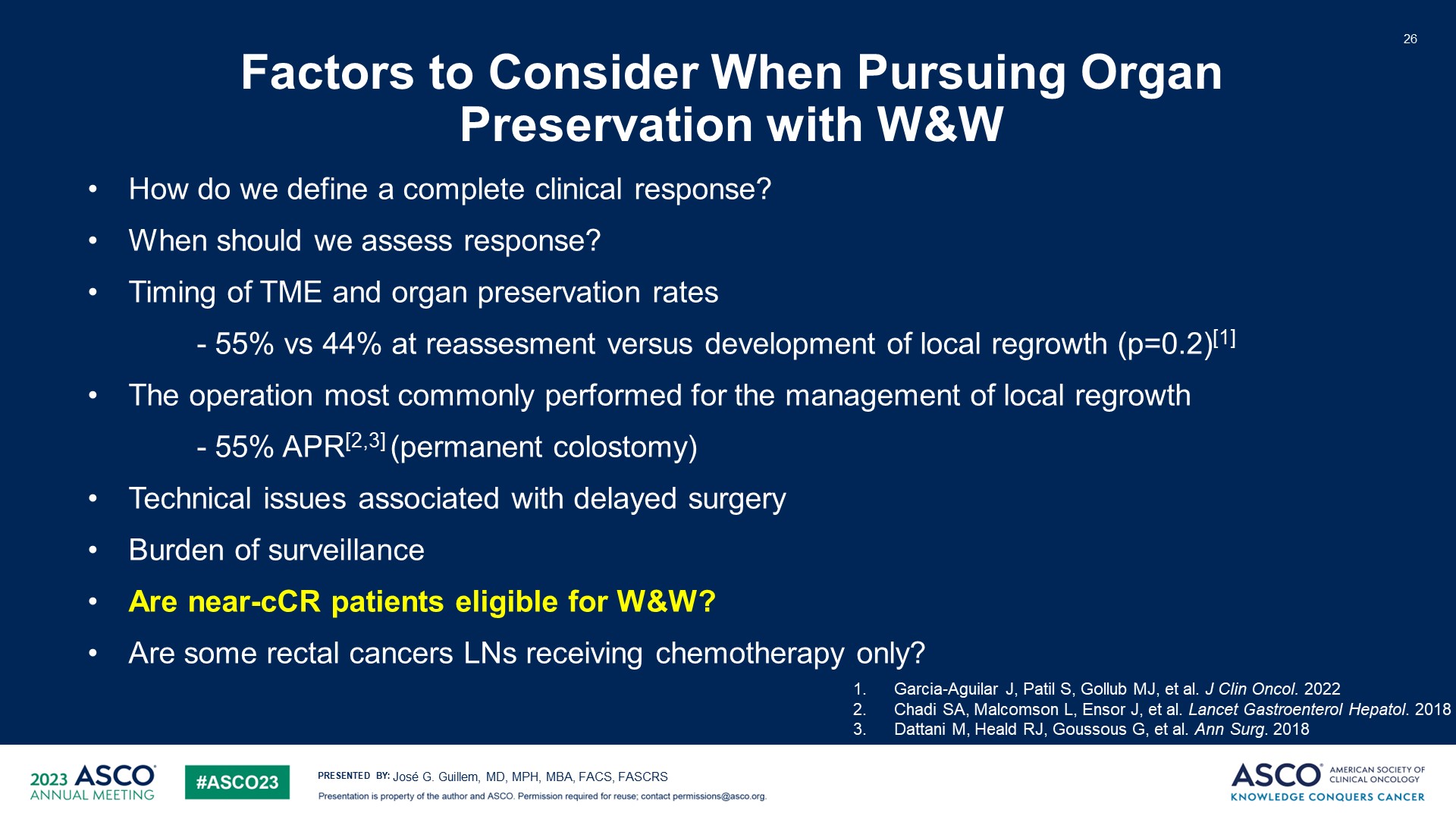 Factors to Consider When Pursuing Organ Preservation with W&W<br />
Content of this presentation is the property of the author, licensed by ASCO. Permission required for reuse.
[Speaker Notes: 我想稍微讨论一下近乎完全缓解的患者。他们是否适合观察等待？他们是否与那些最初可以完全缓解的患者是同一人群？嗯，我认为这是一个高度异质性的患者群体，因为我们知道，这些近乎完全缓解的患者中，有些会继续完全缓解，但其他人则会进展到不完全缓解。目前，我们无法预测他们何时被视为近乎完全缓解，以及他们会朝哪个方向发展。]
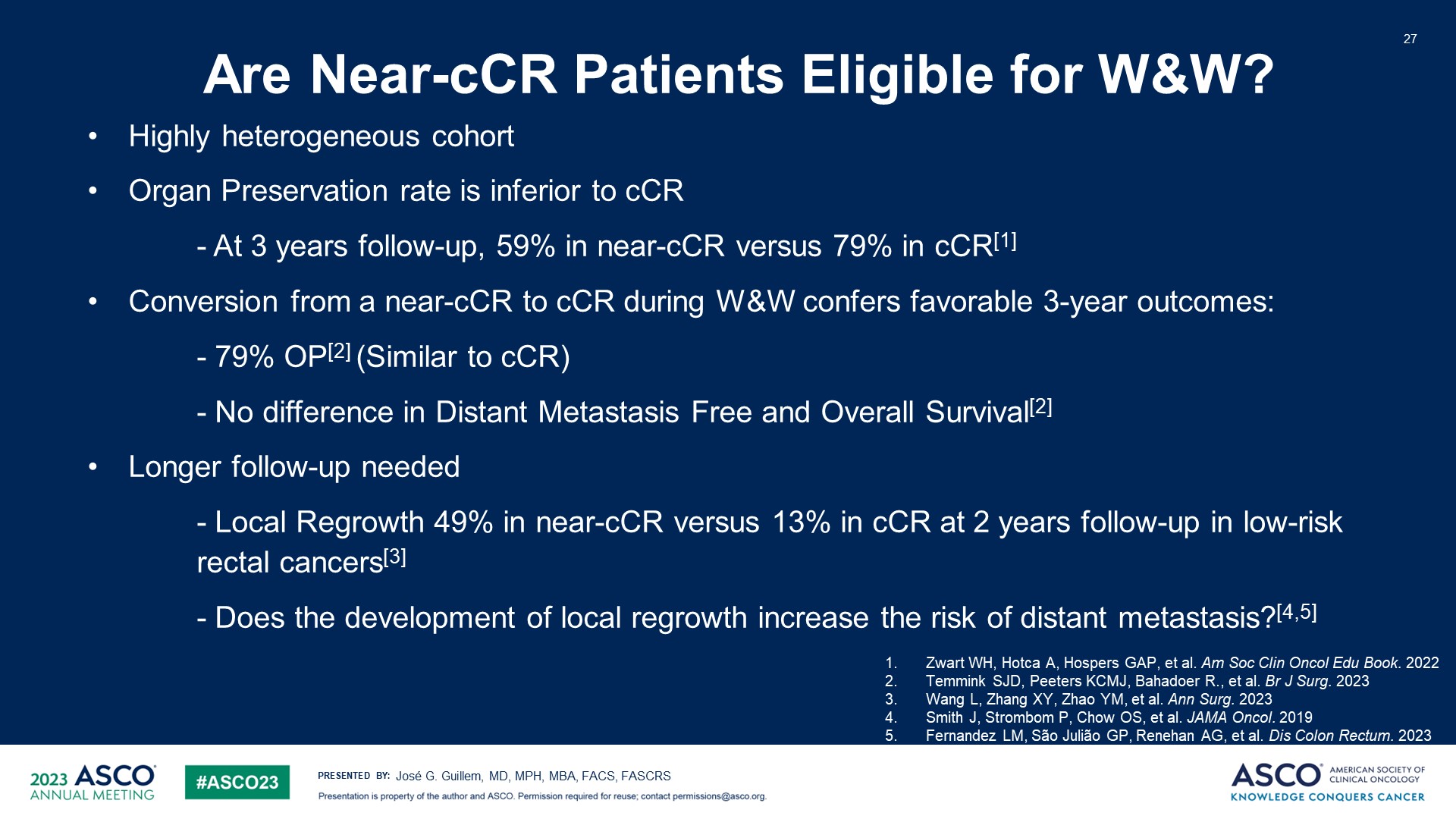 Are Near-cCR Patients Eligible for W&W?
Content of this presentation is the property of the author, licensed by ASCO. Permission required for reuse.
[Speaker Notes: 所以在OPRA试验中，3年的随访，近乎完全缓解的器官保留率为59%，而完全缓解的器官保留率为79%。一项来自国际观察等待组的数据显示，当他们在等待期间跟踪这些近乎完全缓解的患者时，如果他们可以转化为临床完全缓解。那么器官保留率为79%，与临床完全缓解相似。

但根据定义，这个国际观察等待数据库已经排除了那些进行手术的近乎完全缓解患者，因为他们正在接受手术。所以我们不知道那组患者会发生什么情况。但那些有幸从近乎完全缓解转化为完全缓解的患者中，DFM和OS没有差异。

但是，正如中国最近的这项研究所示，对于低风险的直肠癌，其中许多是T2期，近乎完全缓解的局部再生率为49%，而临床完全缓解为13%，非常明显地突出了这两个人群之间的区别。而且这只是两年的随访时间，我认为局部再生的发展以及其对远处转移的影响是我们需要长期随访数据来充分了解的事情。]
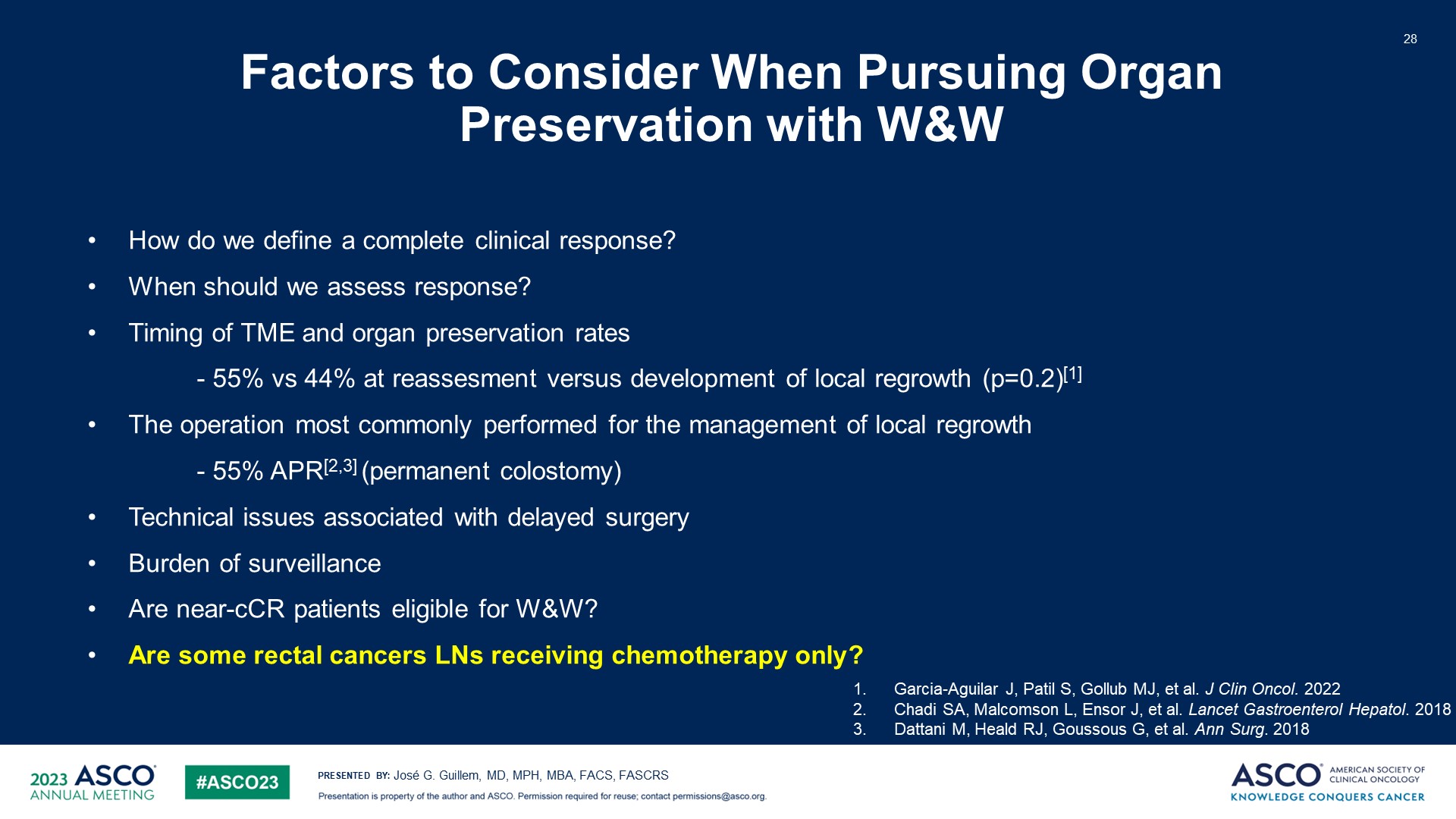 Factors to Consider When Pursuing Organ Preservation with W&W<br />
Content of this presentation is the property of the author, licensed by ASCO. Permission required for reuse.
[Speaker Notes: 还有一些淋巴结阳性直肠癌患者只接受化疗吗？]
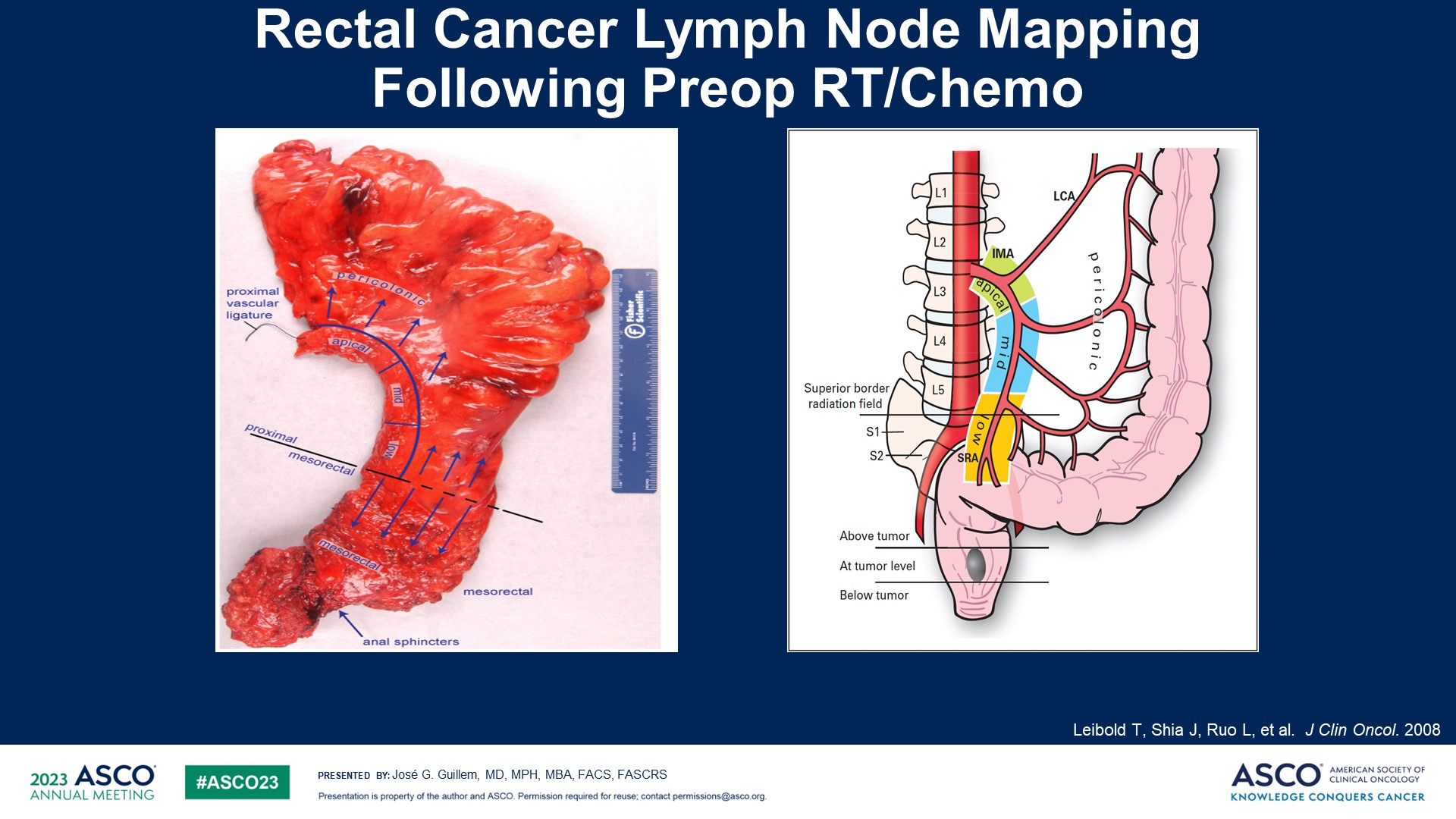 Rectal Cancer Lymph Node Mapping<br />Following Preop RT/Chemo
Content of this presentation is the property of the author, licensed by ASCO. Permission required for reuse.
[Speaker Notes: 这是Jinru Shia博士的杰出工作，他前瞻性地观察了100多名接受过放化疗的患者，并对标准的术前放化疗和高位结扎IMA的淋巴结受累情况进行了全面的分析。]
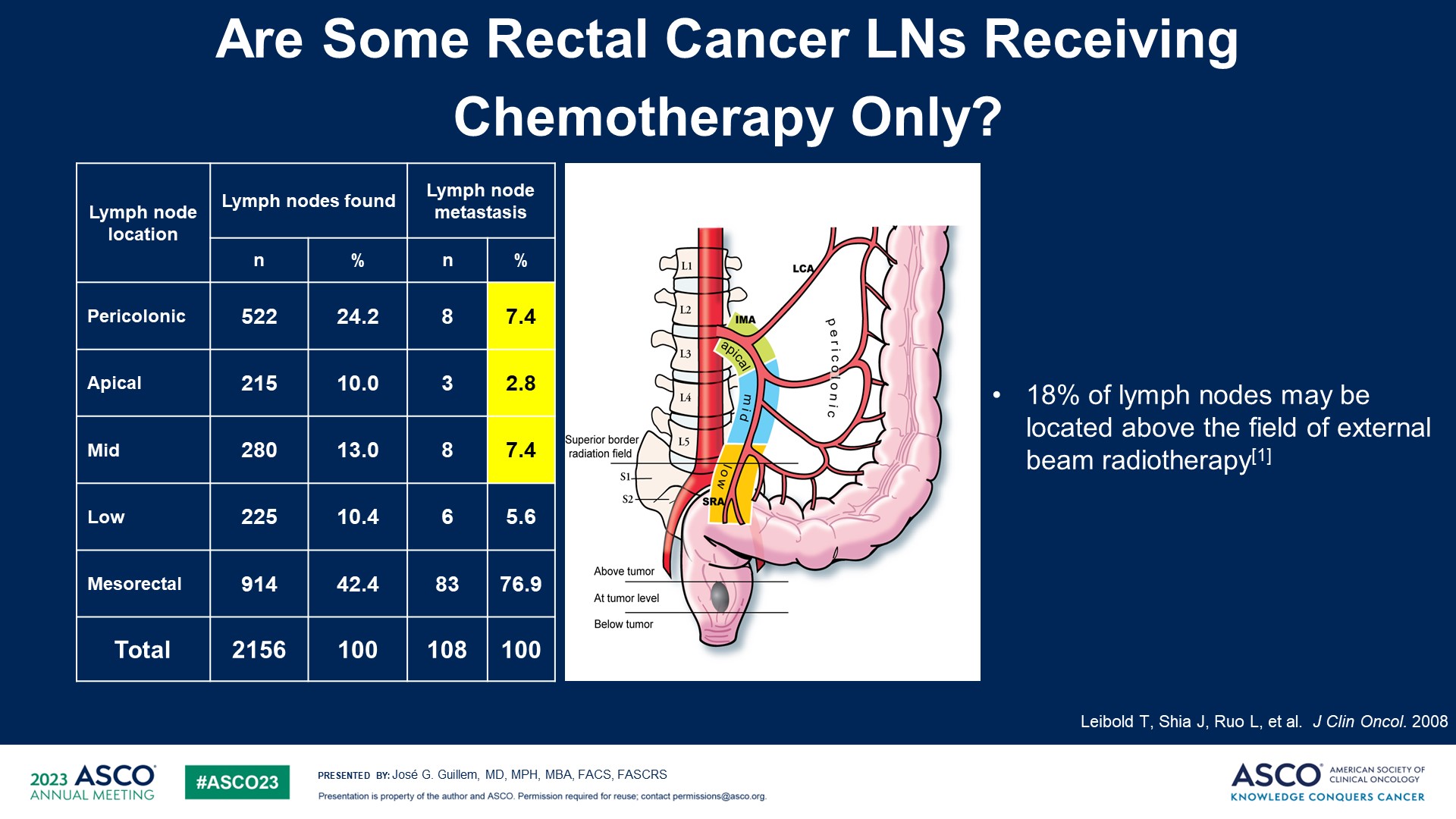 Are Some Rectal Cancer LNs Receiving Chemotherapy Only?
Content of this presentation is the property of the author, licensed by ASCO. Permission required for reuse.
[Speaker Notes: 因此，能够绘制淋巴结的解剖位置图。不出所料，大多数阳性淋巴结位于直肠水平，但约18%位于中间、根部和肠旁。正如Bruce Minsky当时与我们一起查看这些数据时指出的，这大约18%的阳性淋巴结可能位于外放射治疗的范围之上，这是我们未来要考虑的事情。]
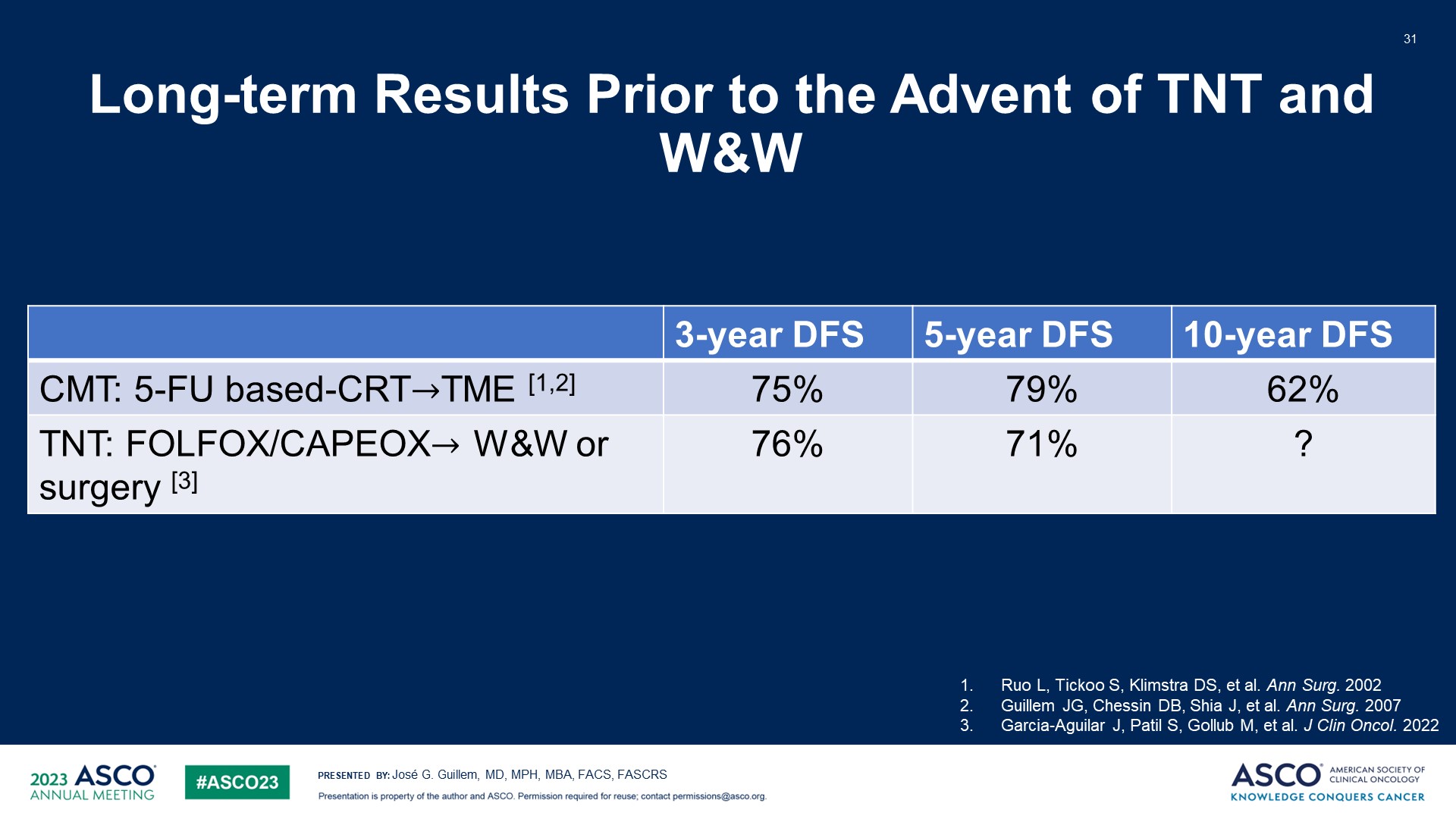 Long-term Results Prior to the Advent of TNT and W&W
Content of this presentation is the property of the author, licensed by ASCO. Permission required for reuse.
[Speaker Notes: 这是斯隆-凯特琳癌症中心的数据，研究了当时所称的综合模式疗法，即术前基于5FU的化放疗，然后进行全直肠切除手术。3年、5年和10年DFS分别为75%、79%和62%。而这就是目前我们的TNT和观察等待的结果，这是ARPA的结果，3年DFS为76%，5年DFS为71%。

我们正在研究那些被提供了观察等待和手术选择的人群，具体取决于他们的反应。我们需要看看10年的结果会怎样，因为这可能会以类似的速度下降，或者也许会有所不同。我认为这将是我们期待获取的重要数据。]
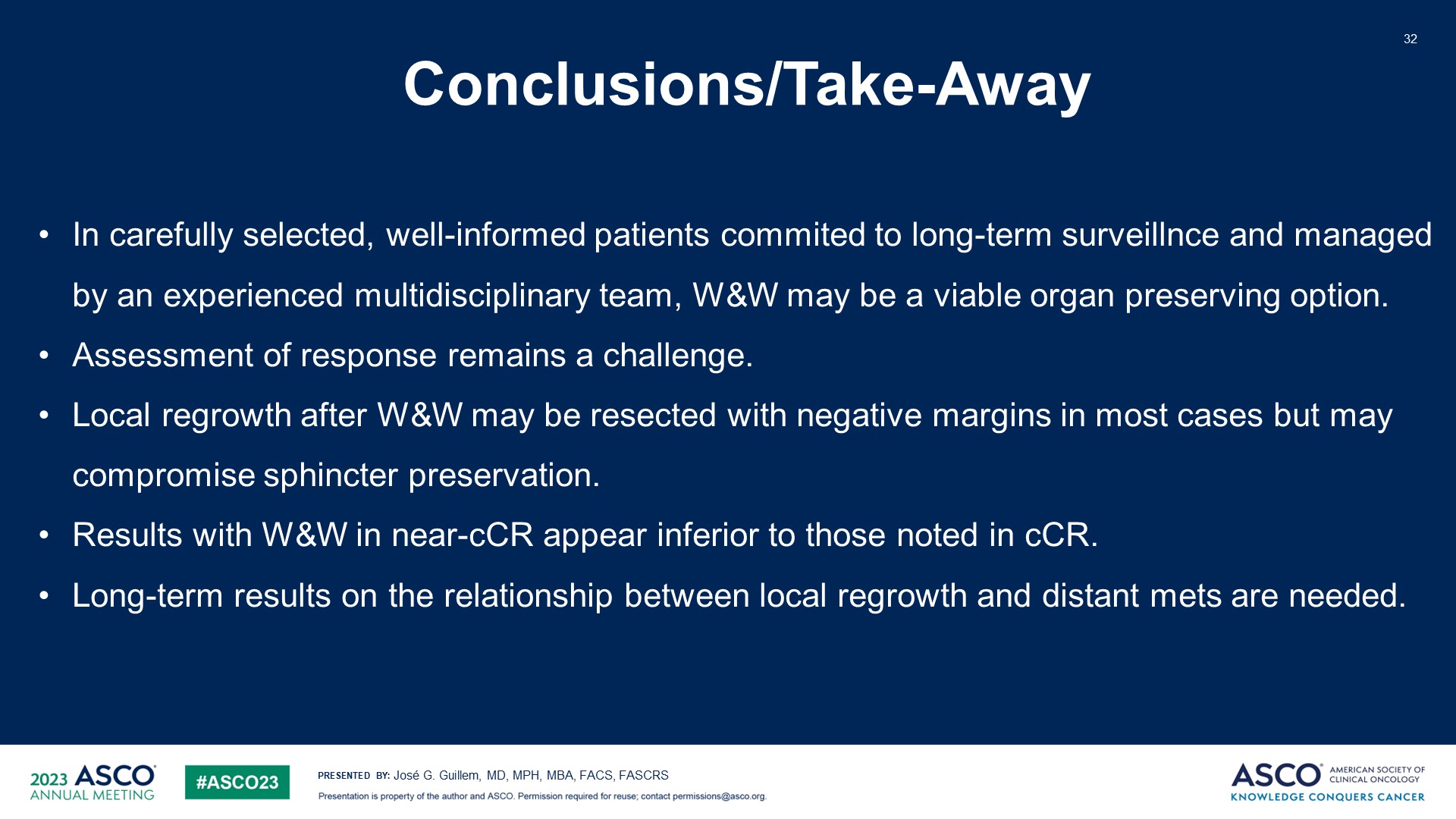 Slide 32
Content of this presentation is the property of the author, licensed by ASCO. Permission required for reuse.
[Speaker Notes: 总之，我想说，在经过精心挑选、充分知情、愿意进行长期监测，并由经验丰富的多学科团队管理的患者中，TNT后的观察等待可能是一种可行的保留器官的选择。
评估肿瘤缓解情况仍然是一个巨大的挑战。
观察等待后局部再生的患者在大多数中（但不是所有病例中)行R0切除，这可能会影响括约肌保留，并可能在某些情况下影响手术愈合。
近乎完全缓解的结果似乎不如临床完全缓解的结果好。
最后，要区分近乎完全缓解和完全缓解的患者。不要将它们合并在一起，因为它们的表现是不同的，需要局部再生与远处转移的长期随访结果。
最后我的分享到此结束，非常感谢！]